So fing es an….
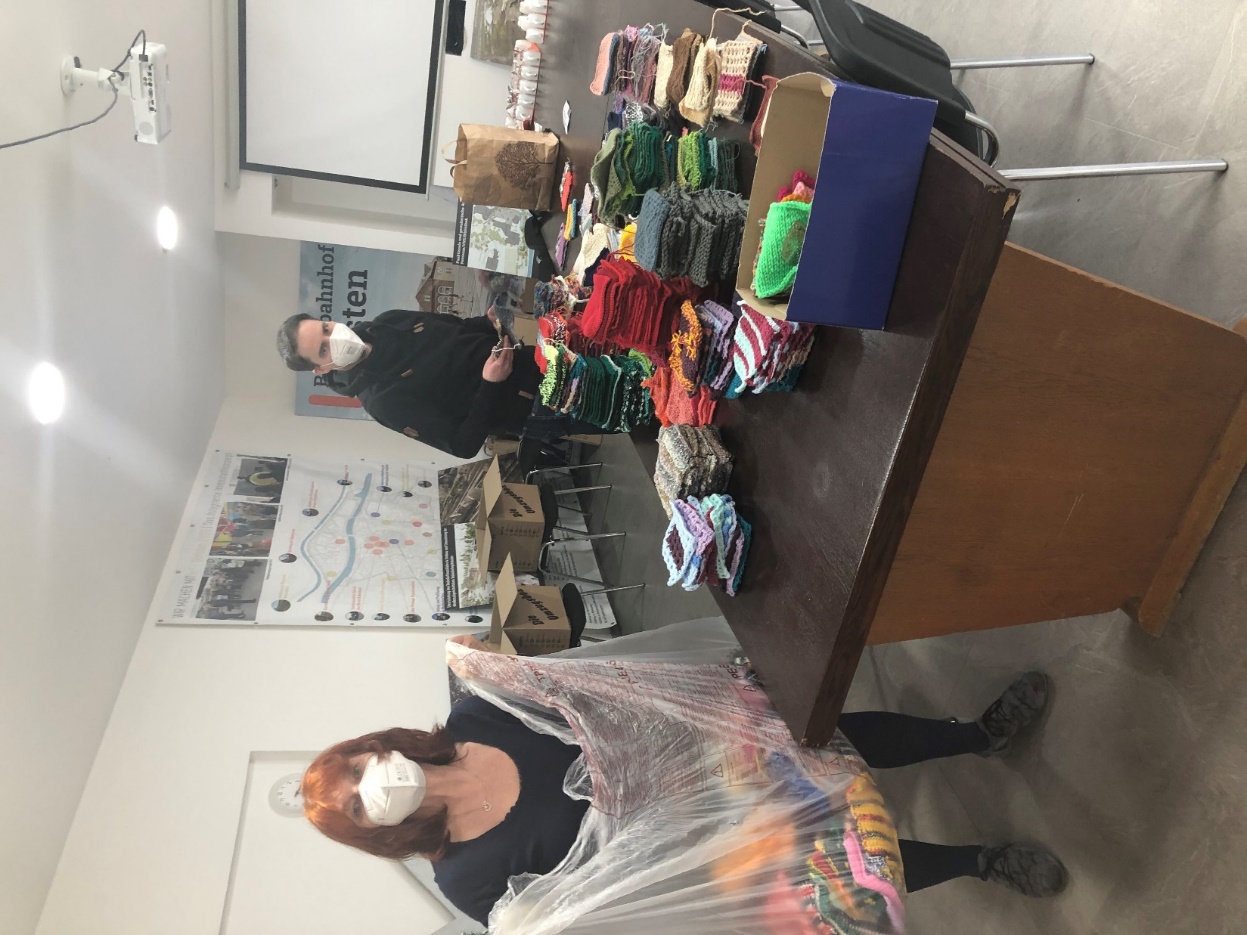 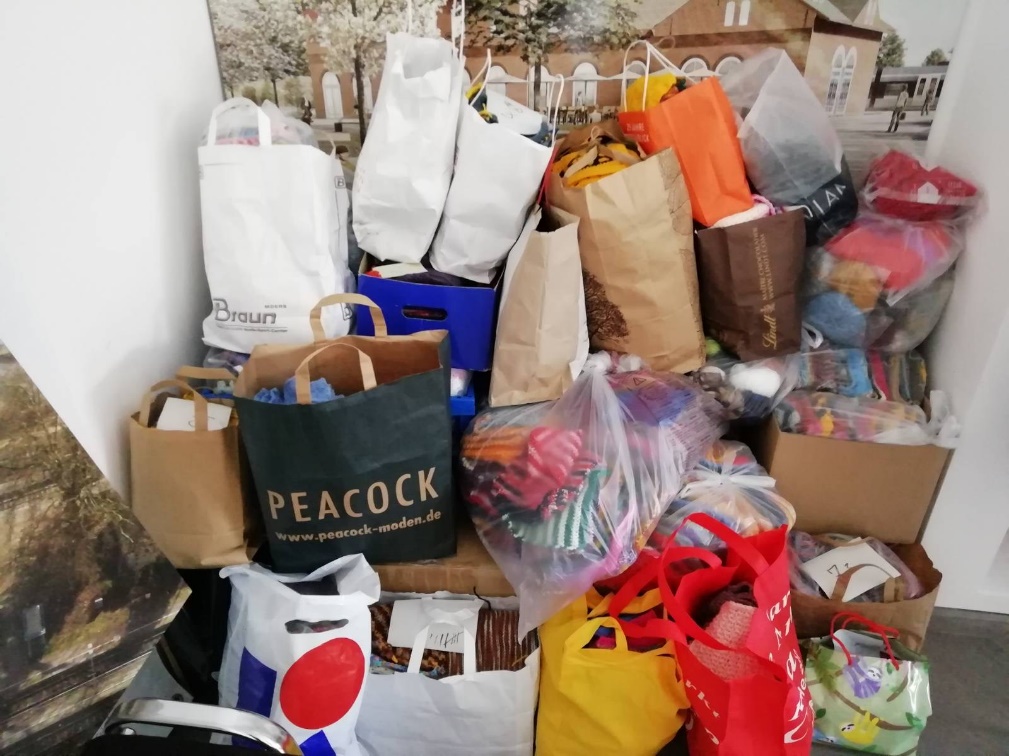 Am 09.03.2021 trafen wir uns im Stadtteilbüro, um alle eingegangenen Quadrate nach Farben zu sortieren. 
Wir füllten 20 Kartons voll mit Quadraten. Ca. 4000 – 5000 Quadrate sind angefertigt worden!!!
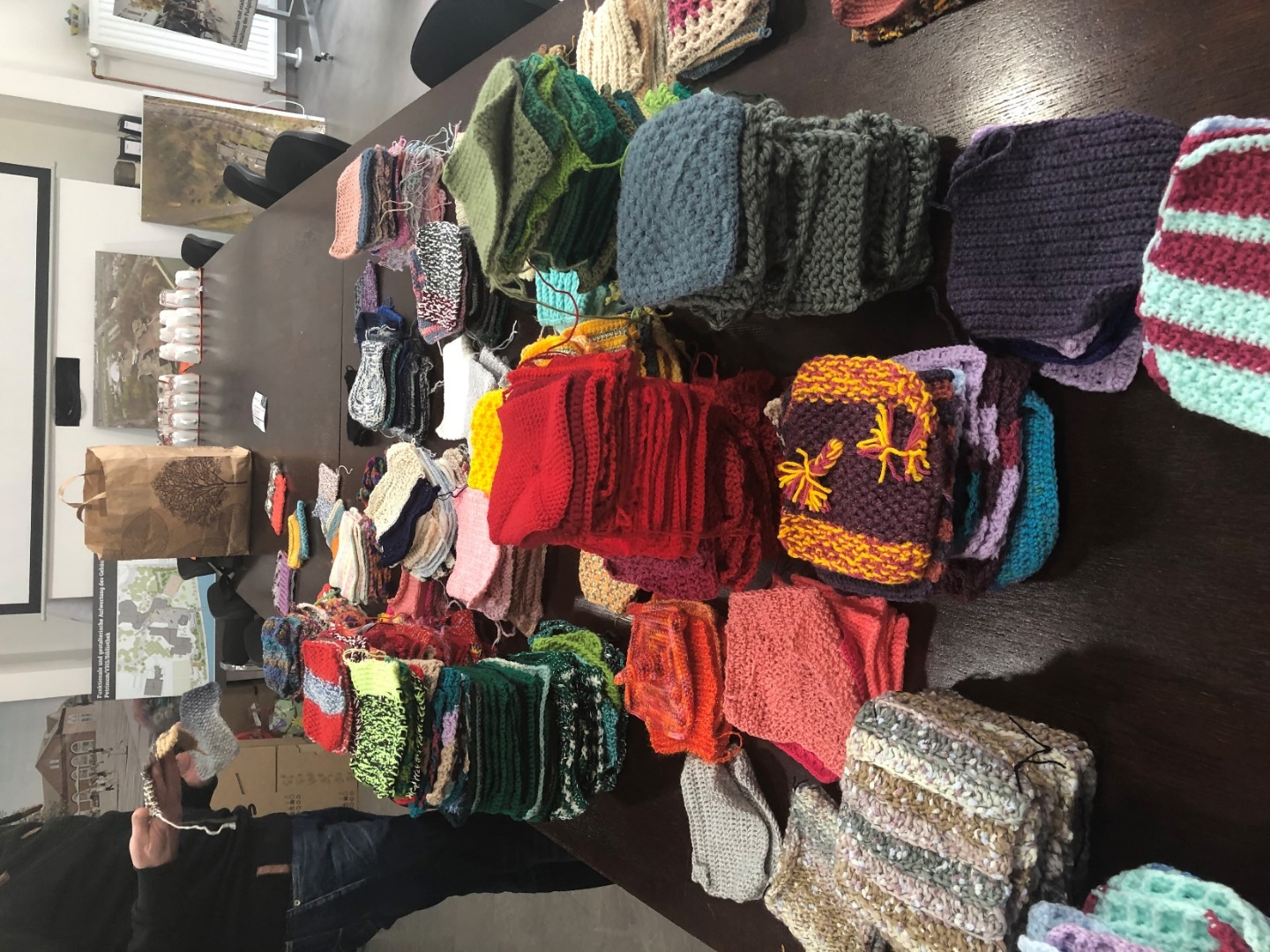 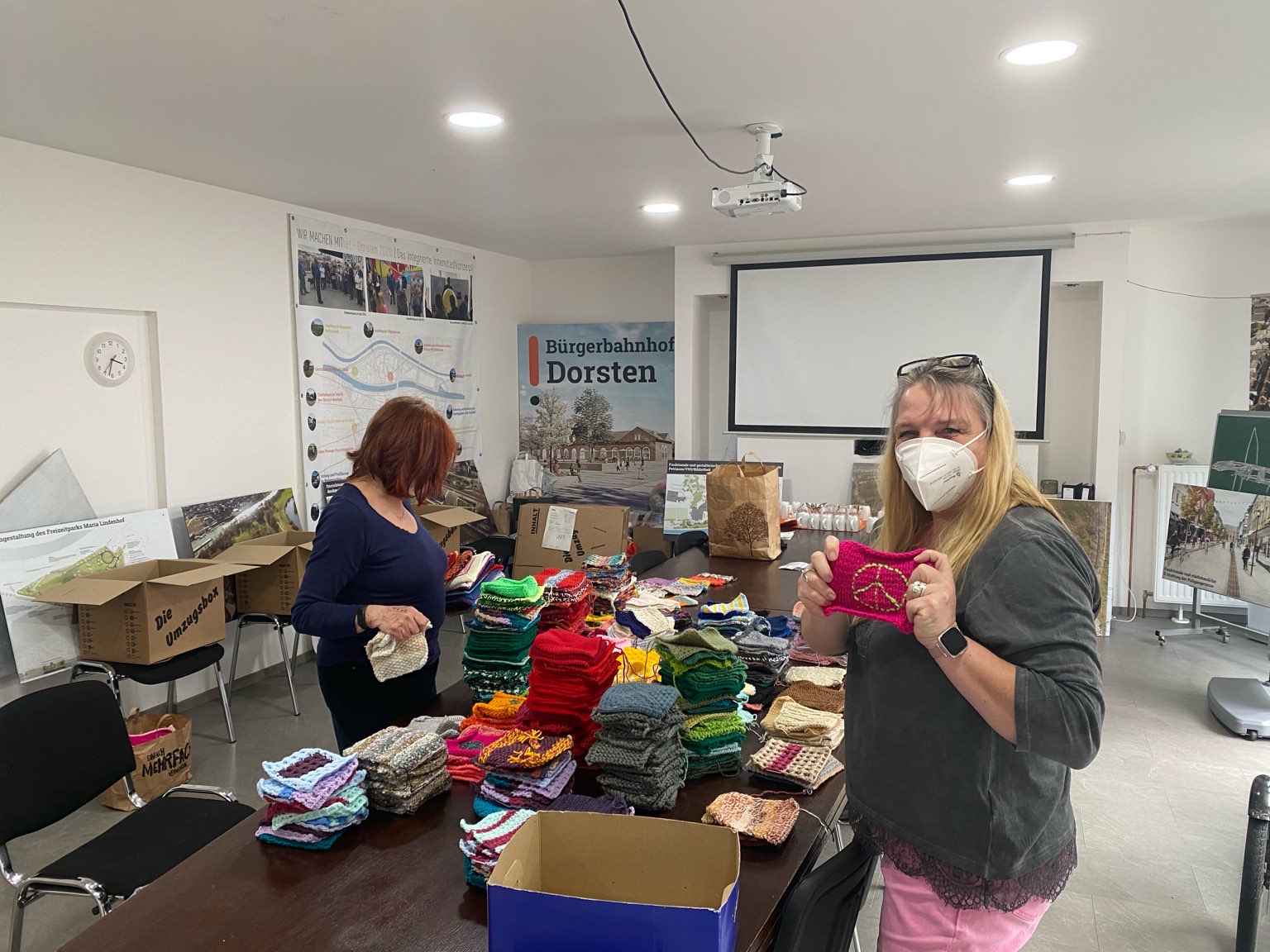 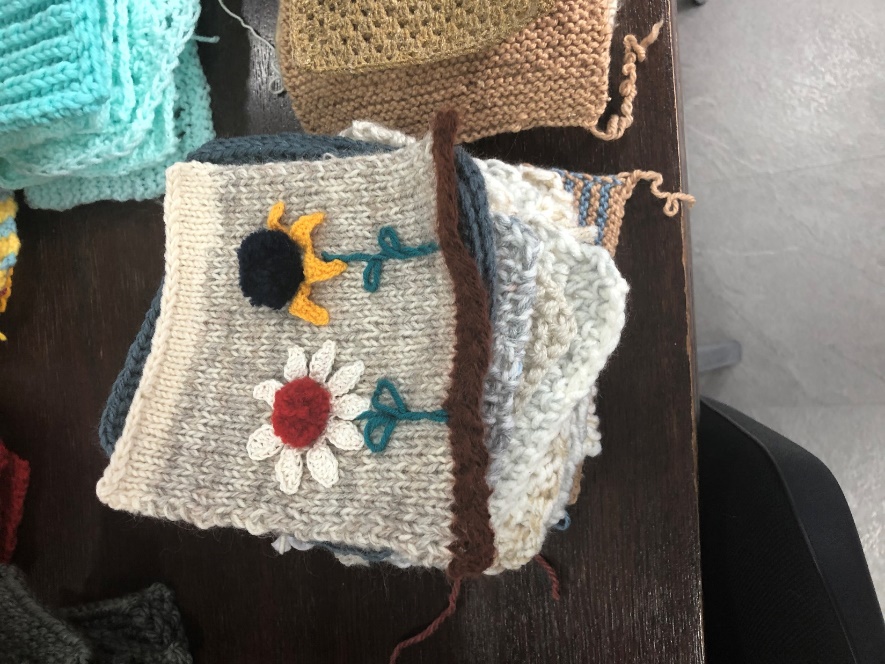 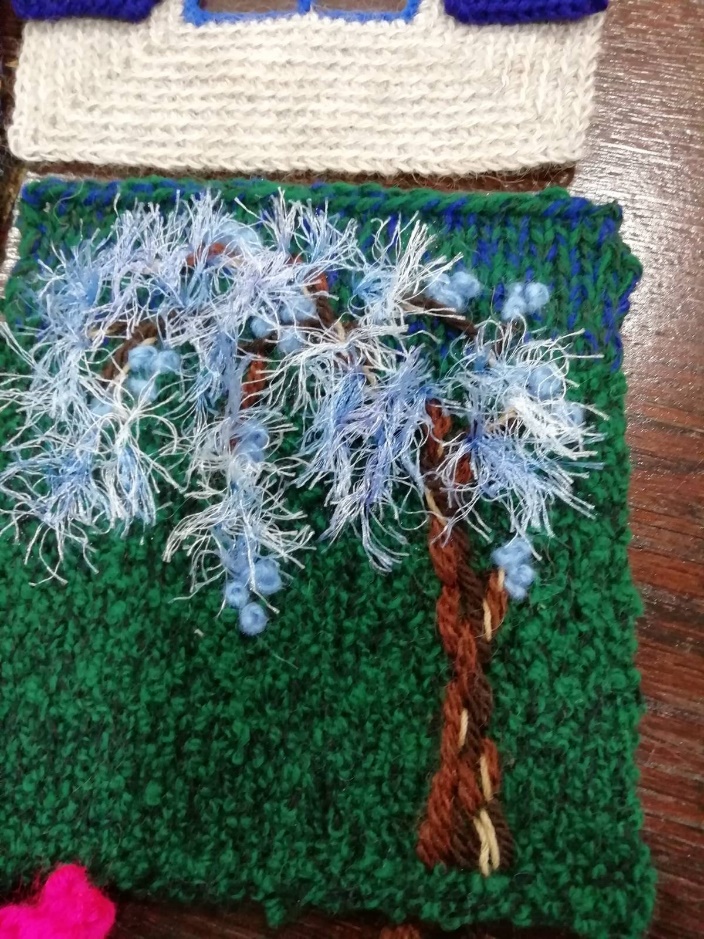 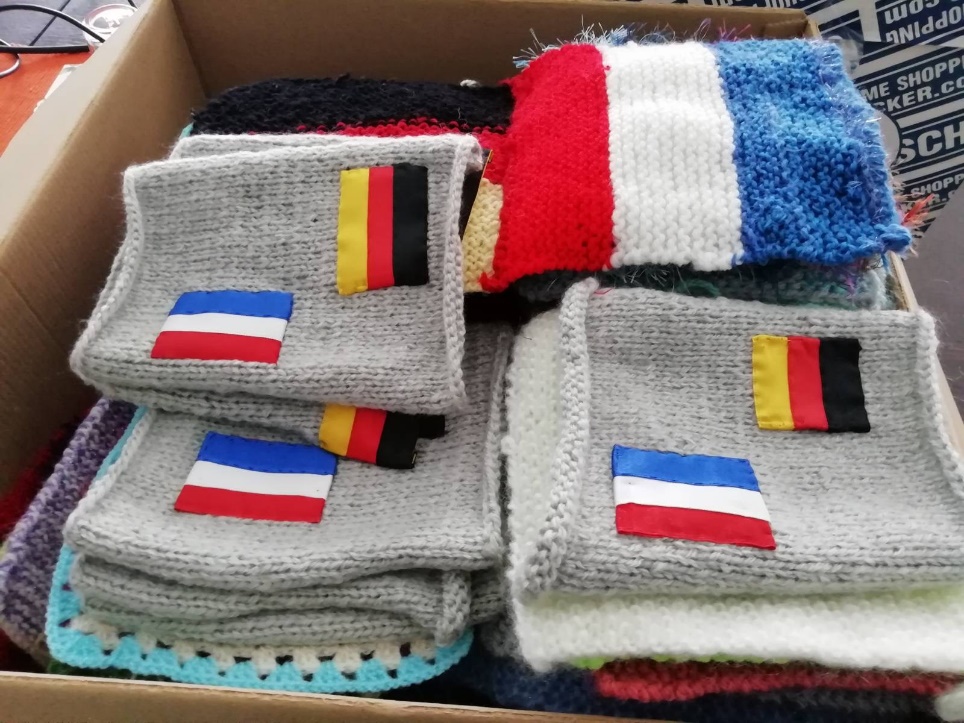 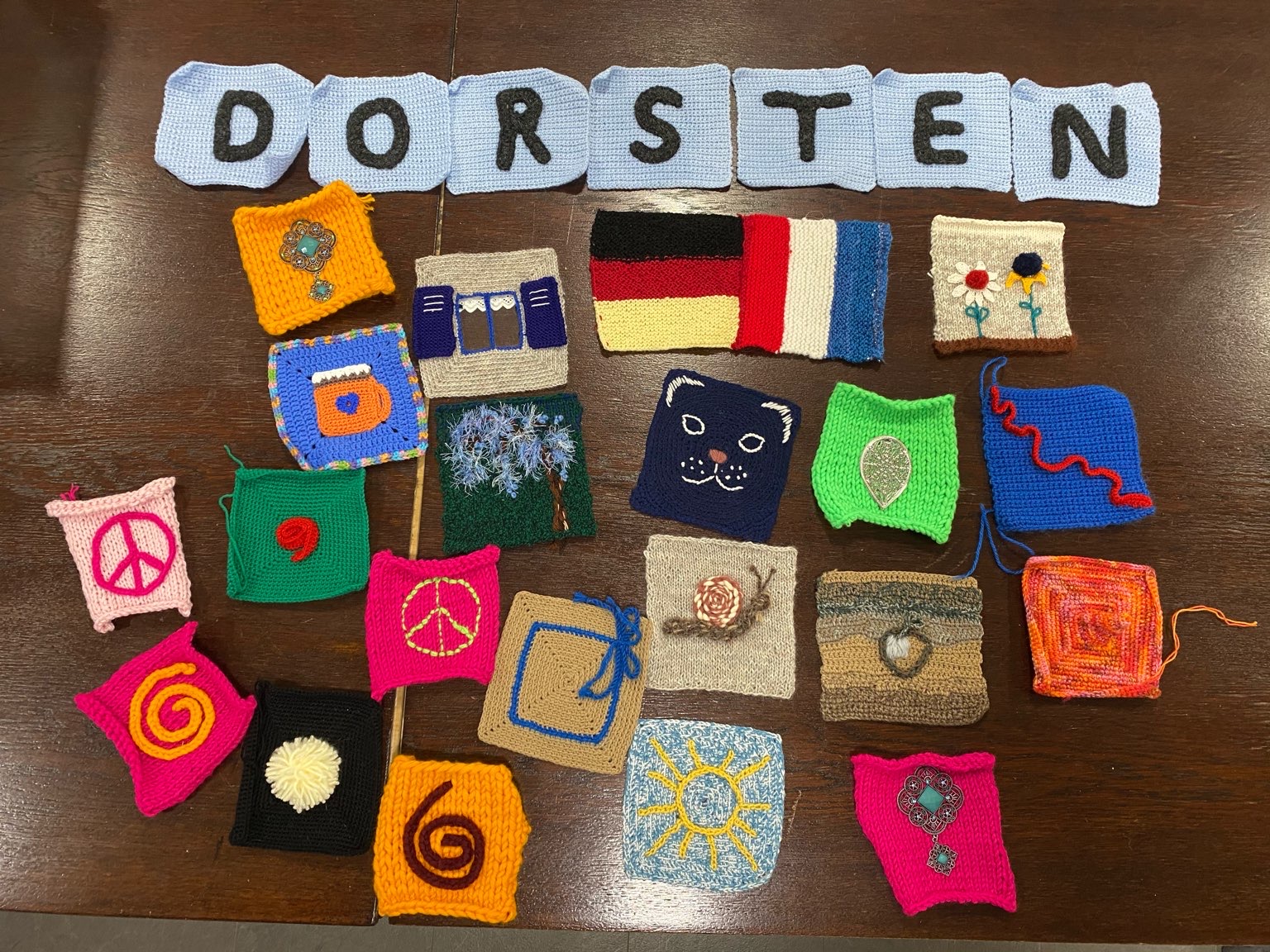 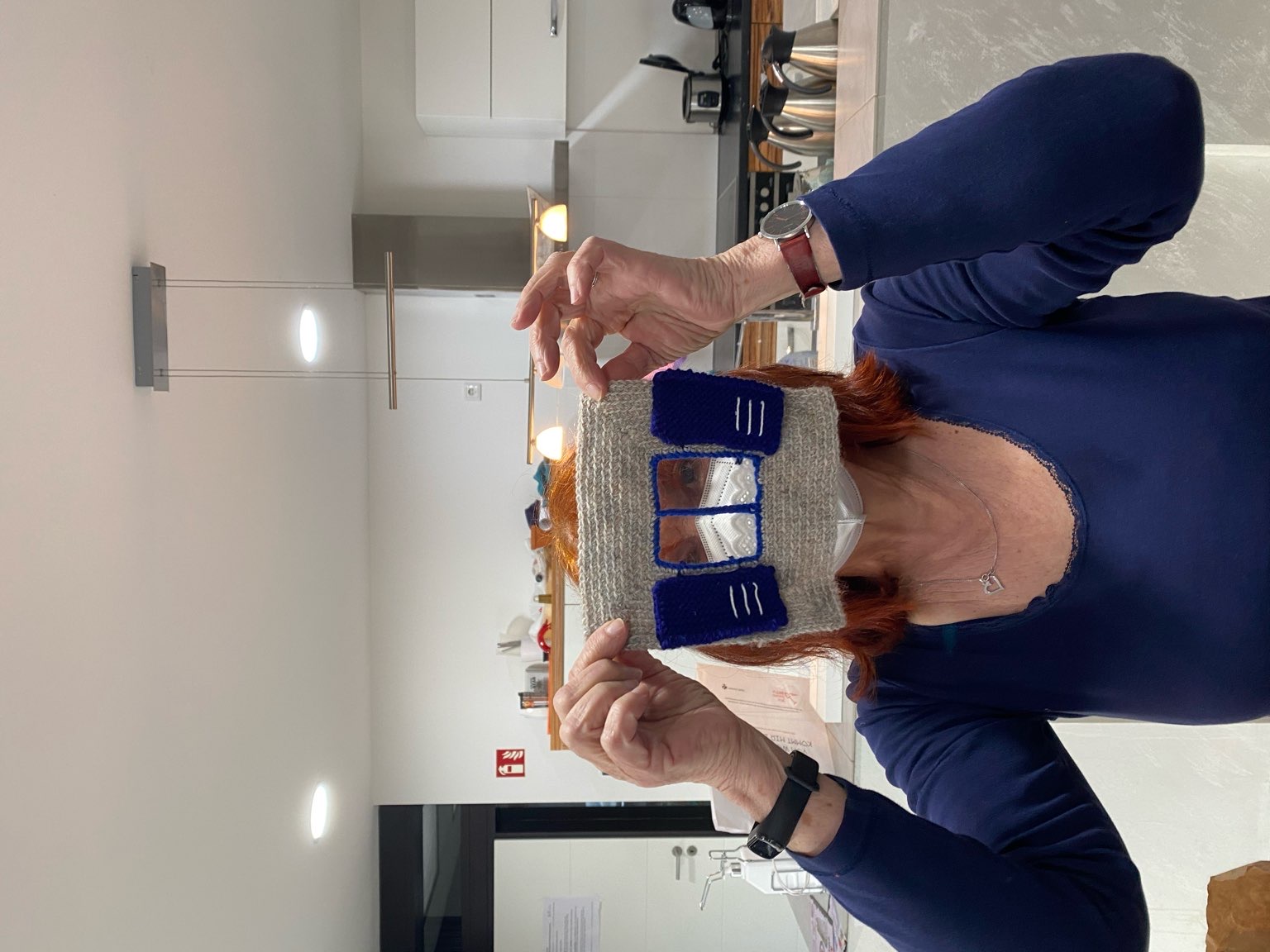 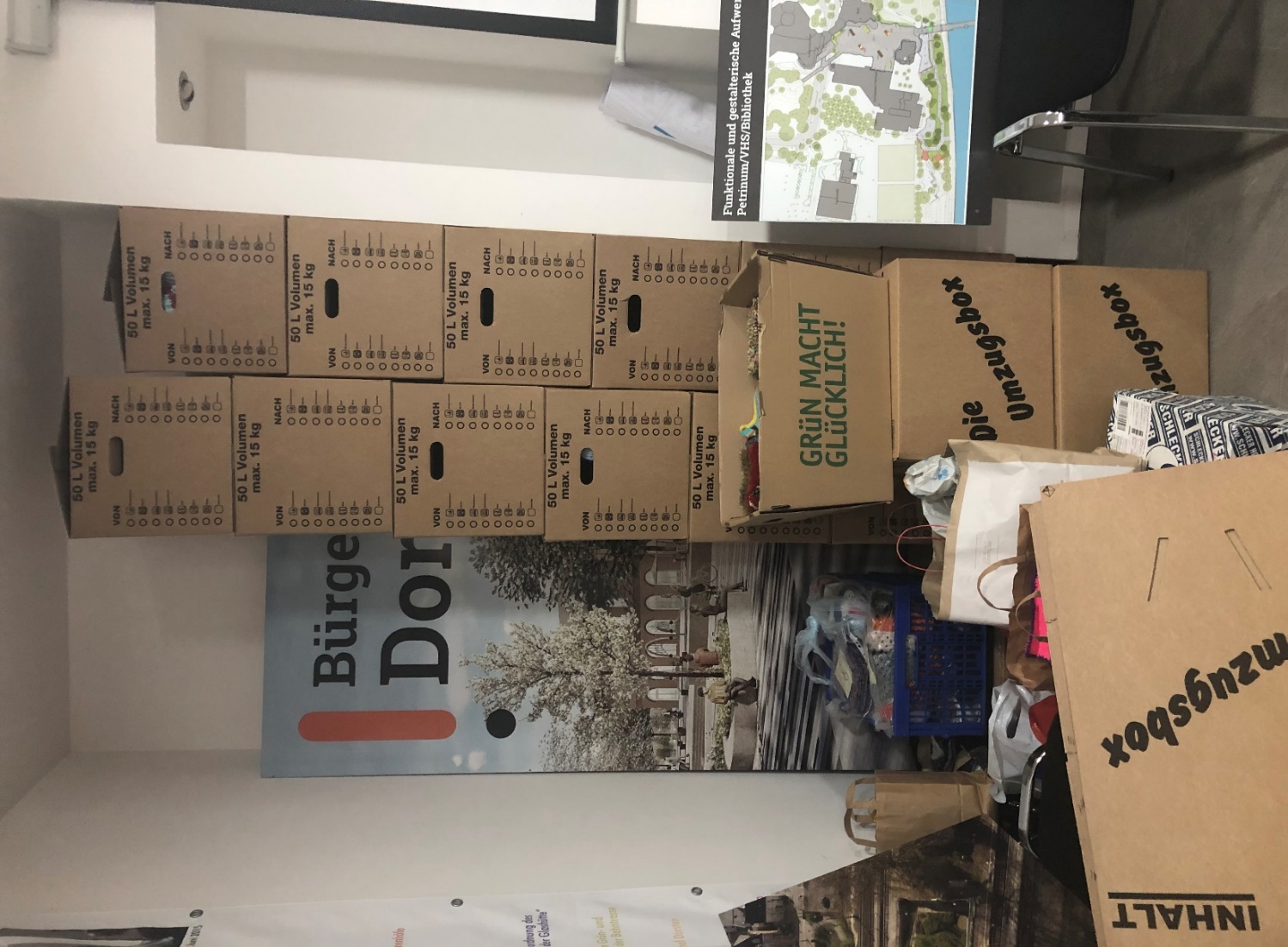 26.06.2021     Die Quadrate wurden zum Tipi gelegt…
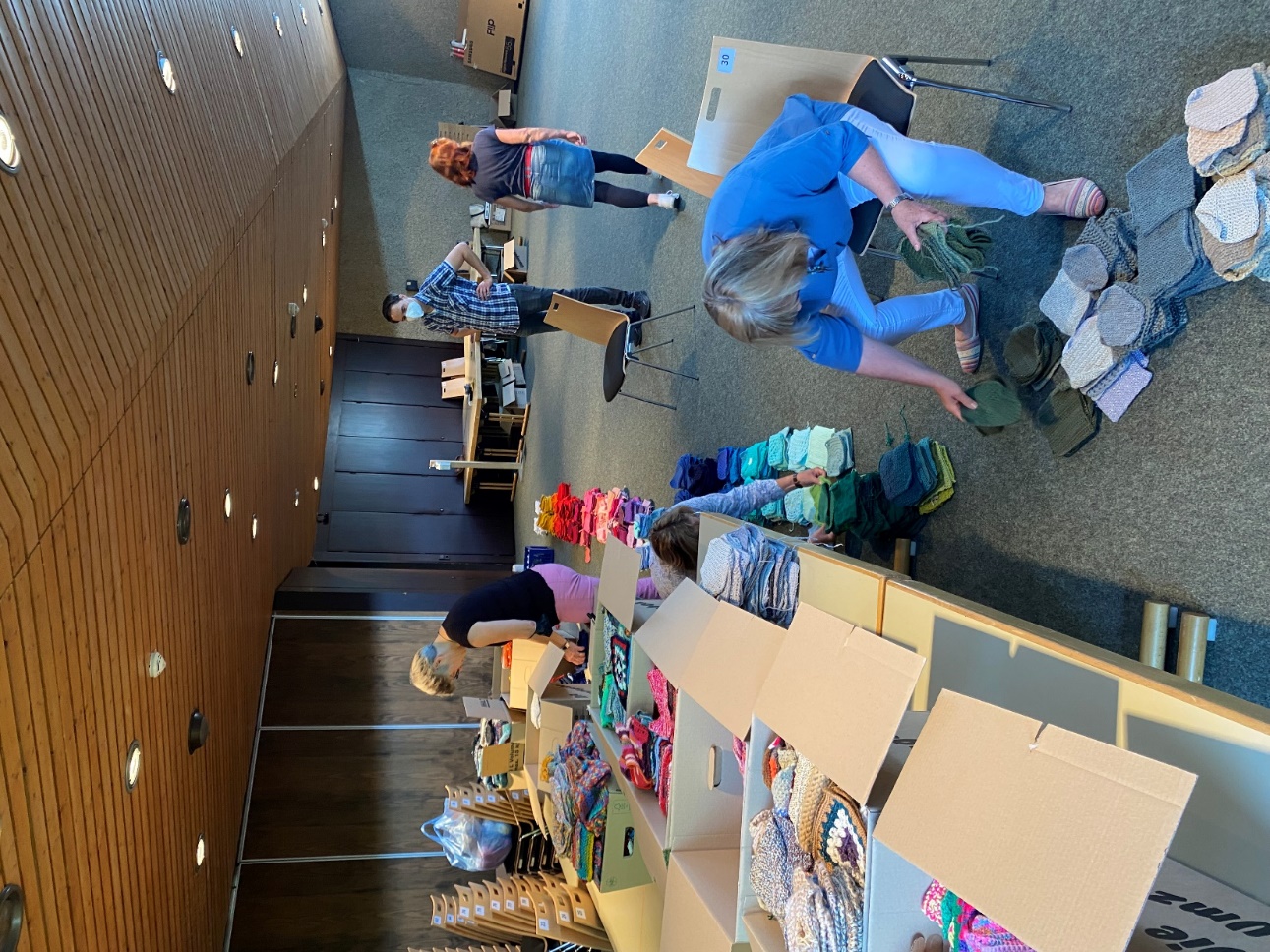 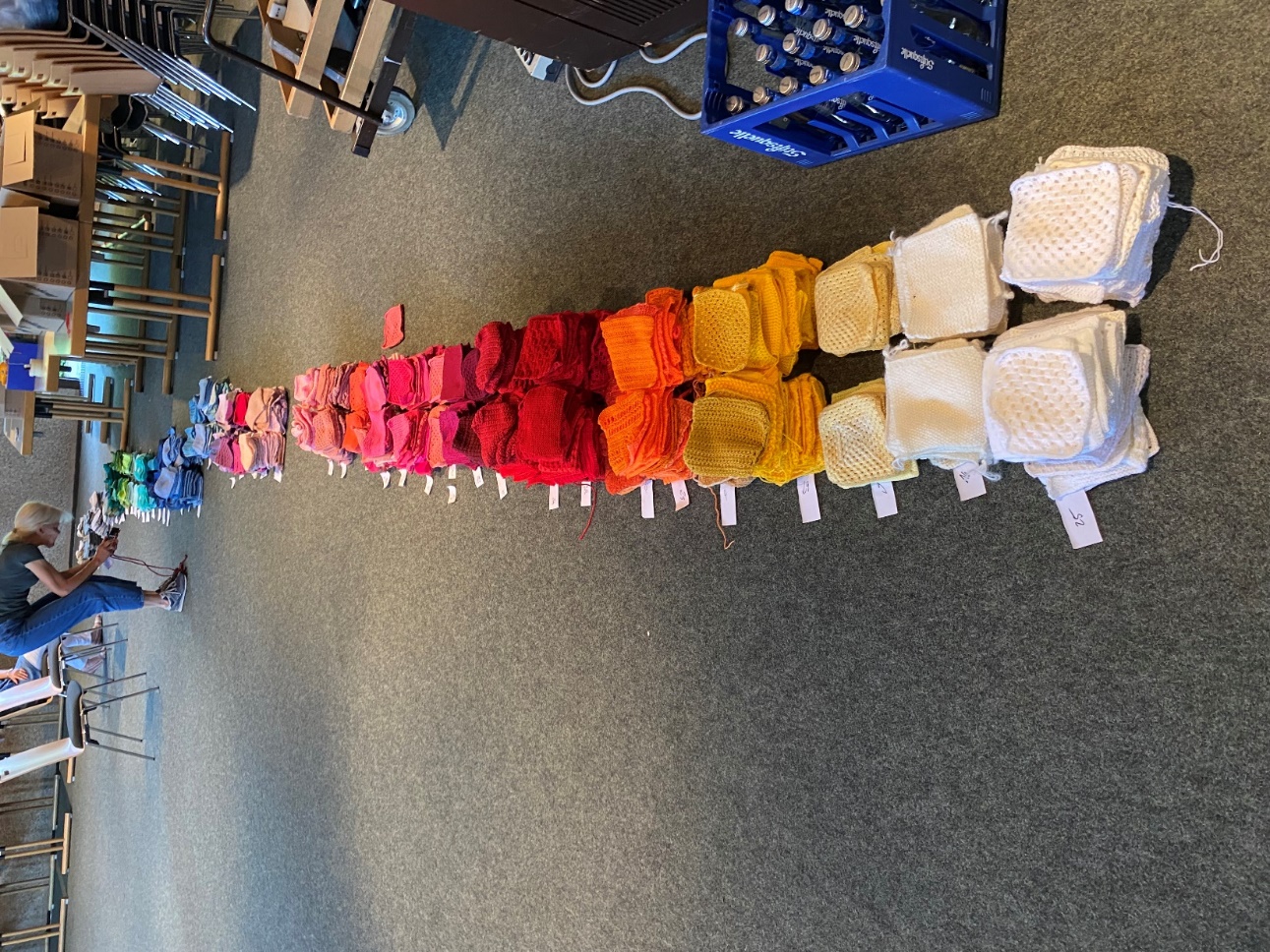 Das Tipi entsteht….
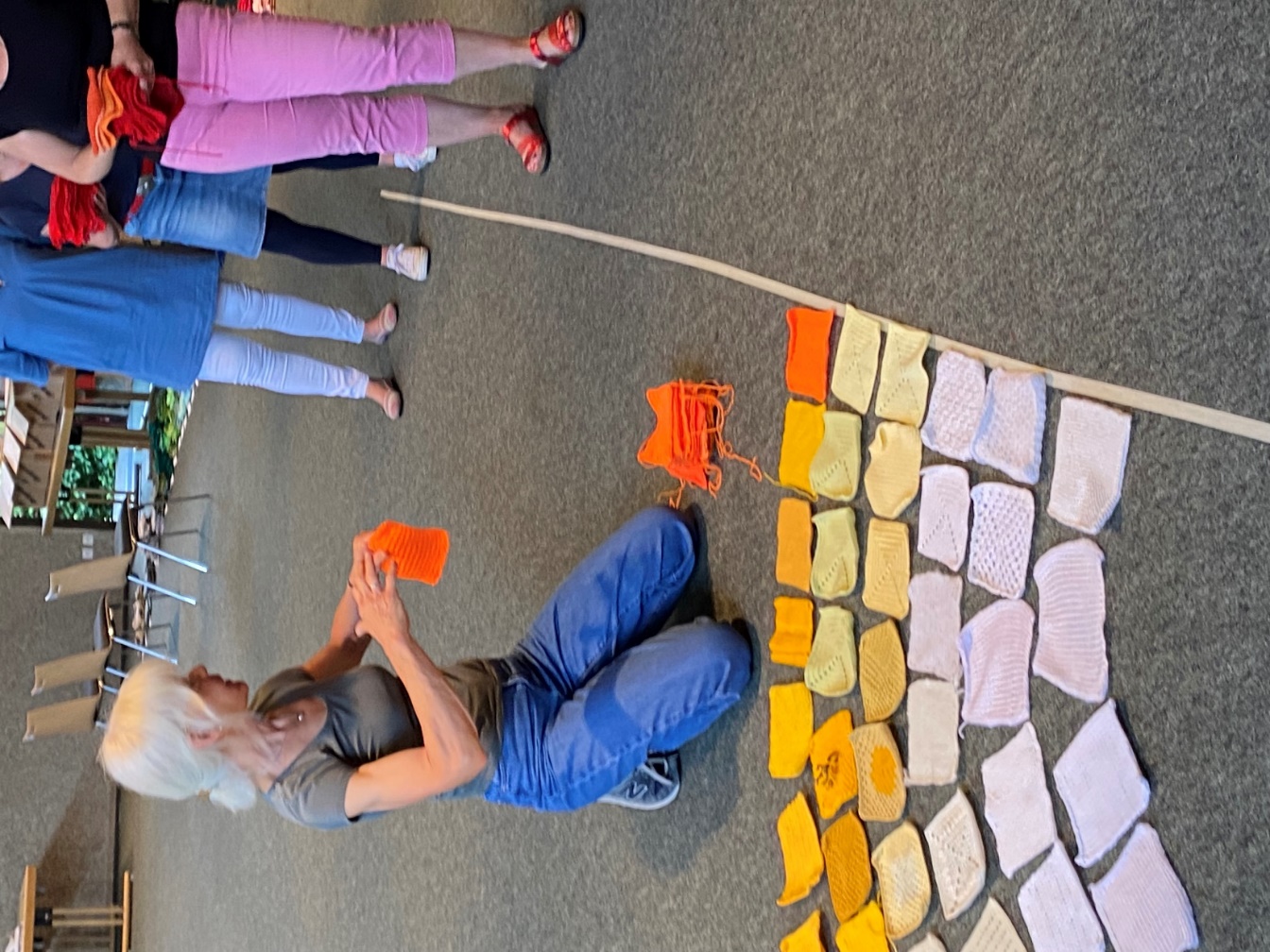 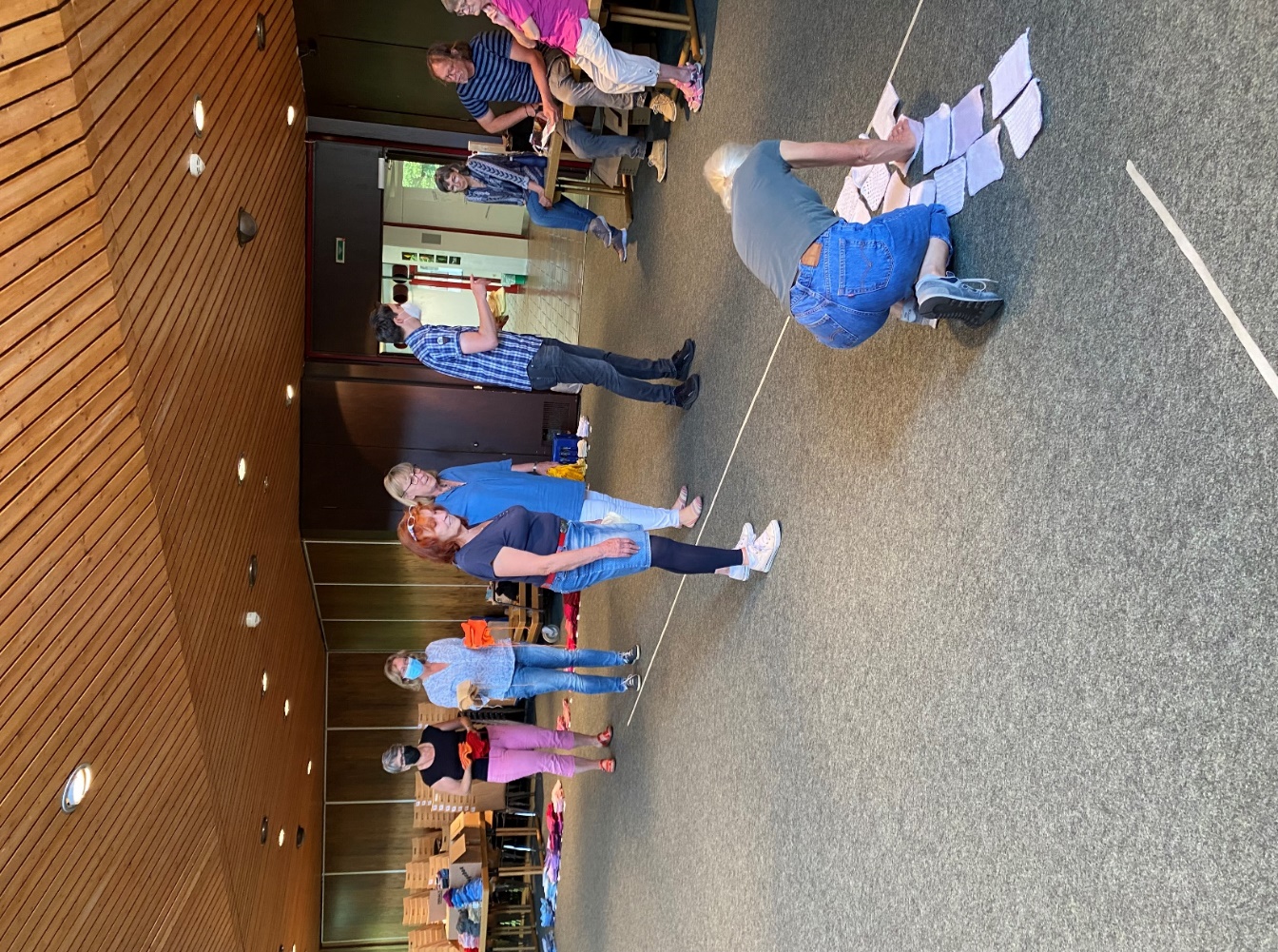 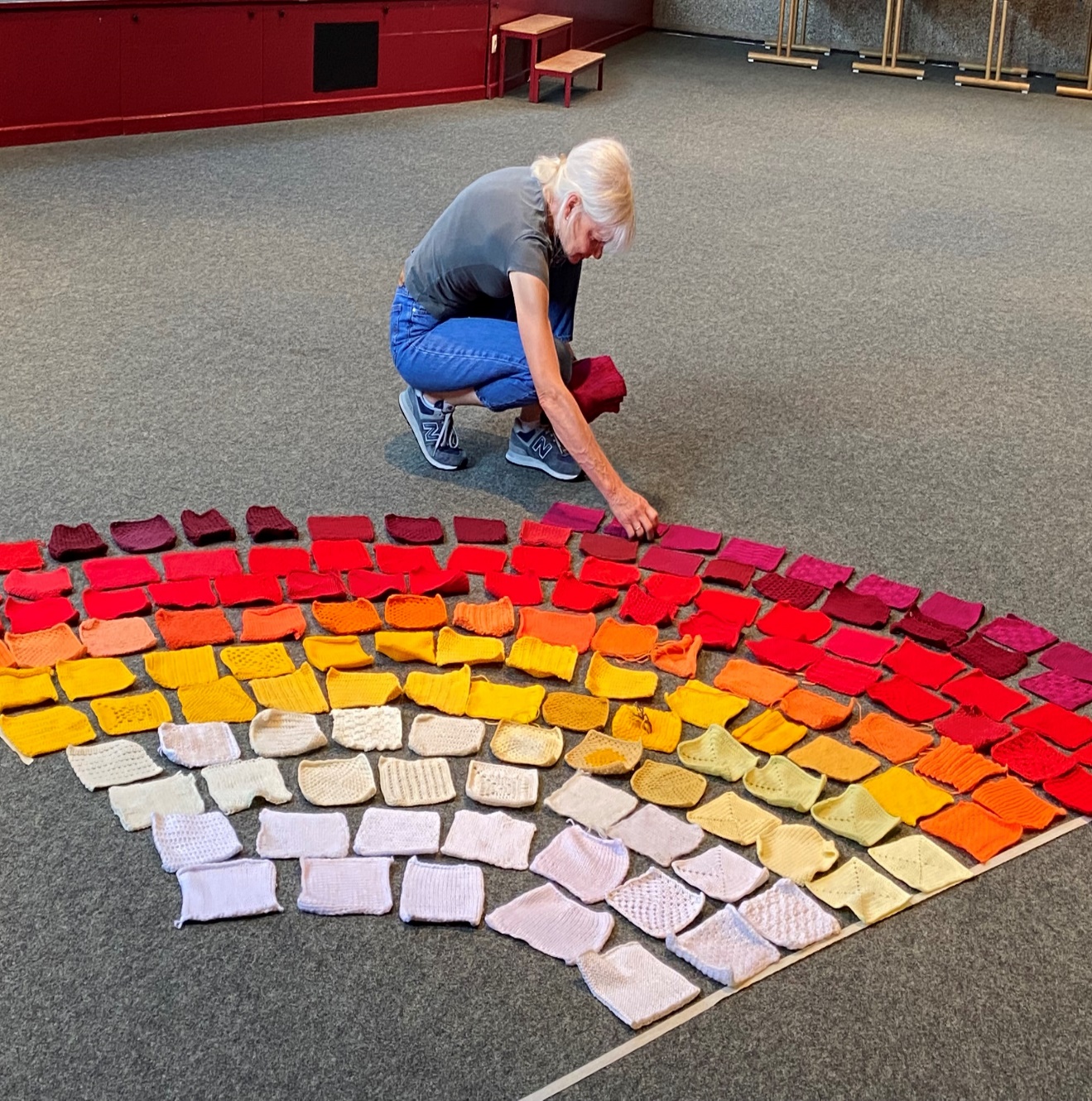 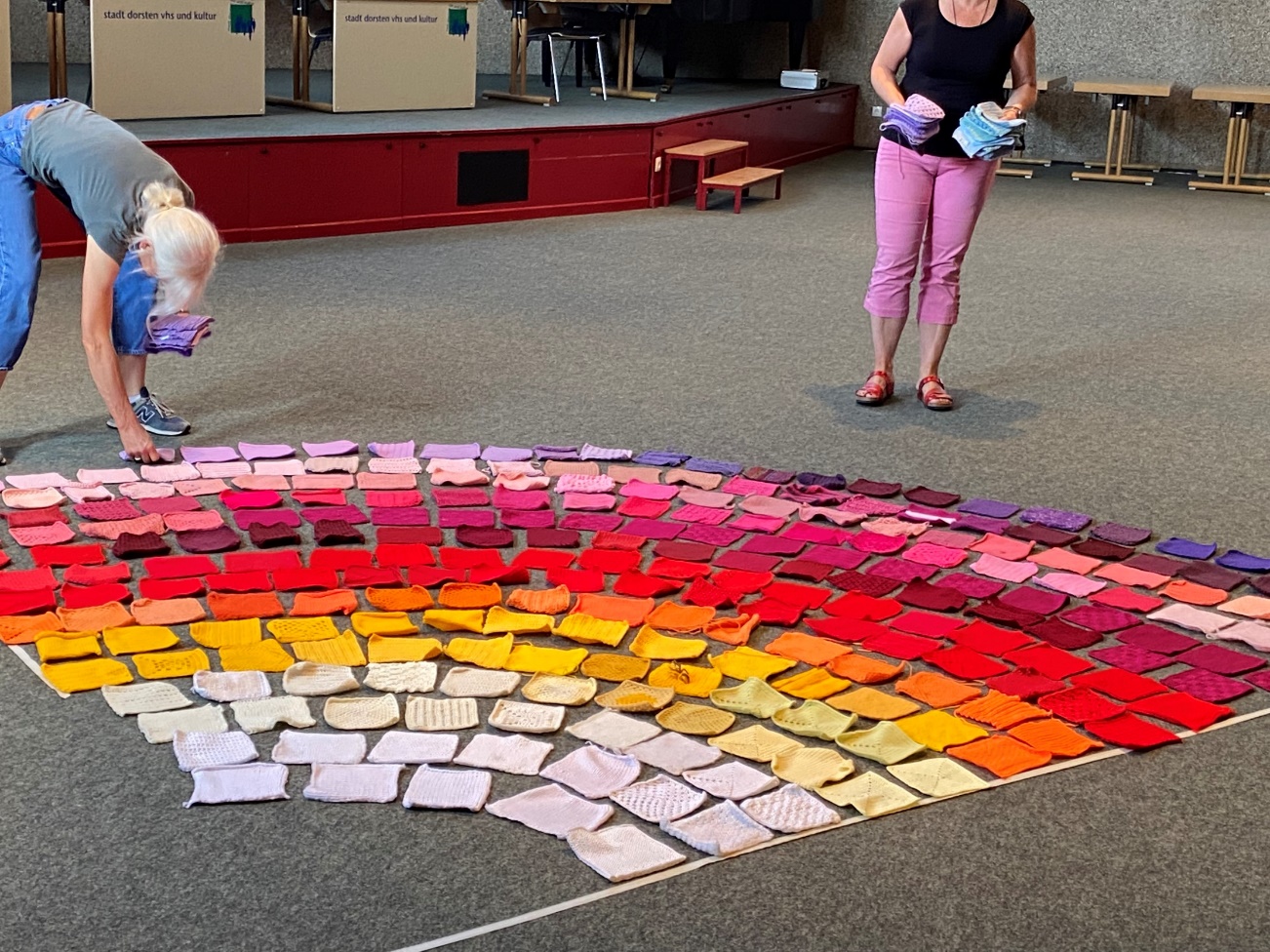 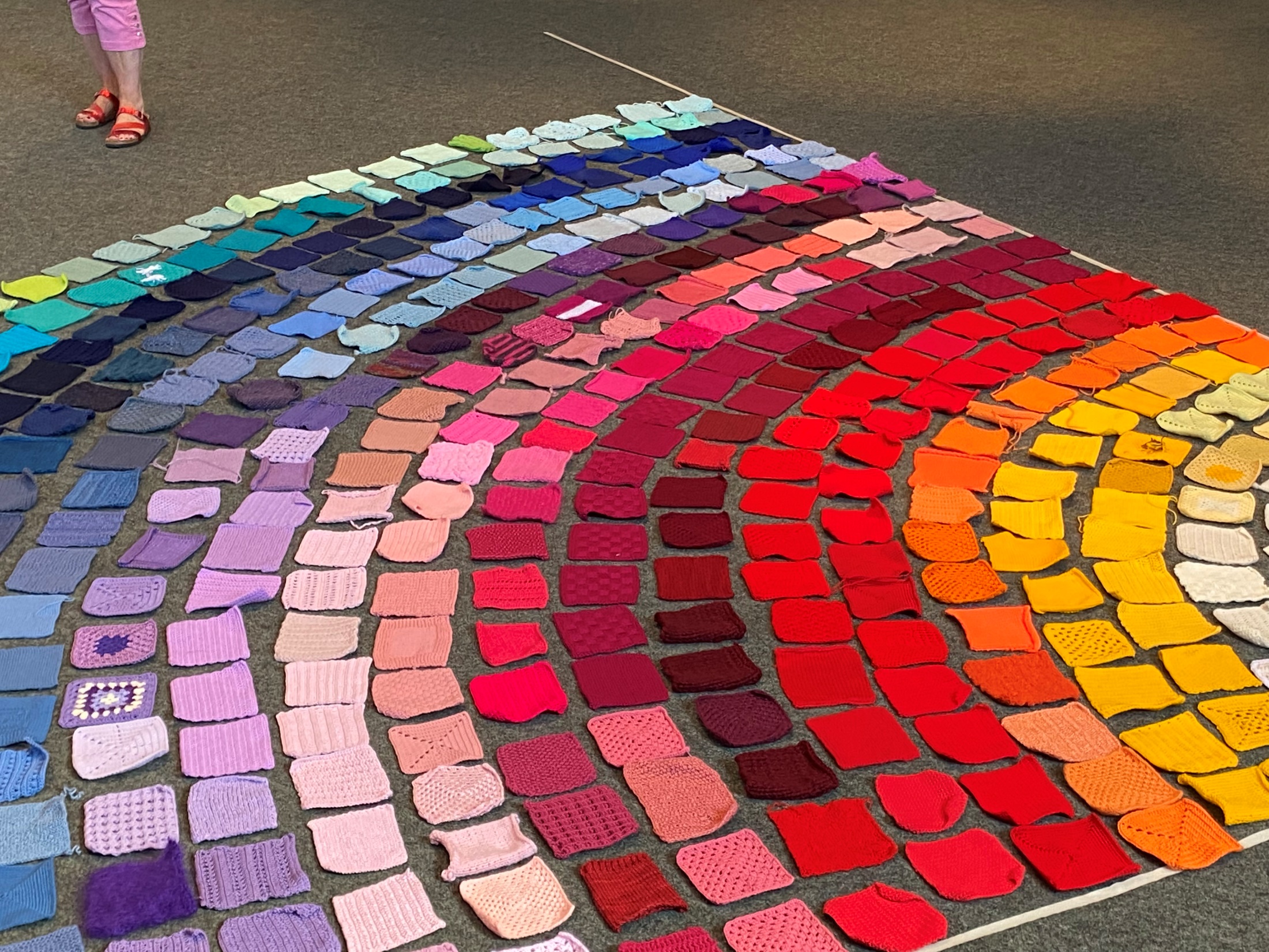 Unifarbene Quadrate werden durch besondere Quadrate ersetzt…
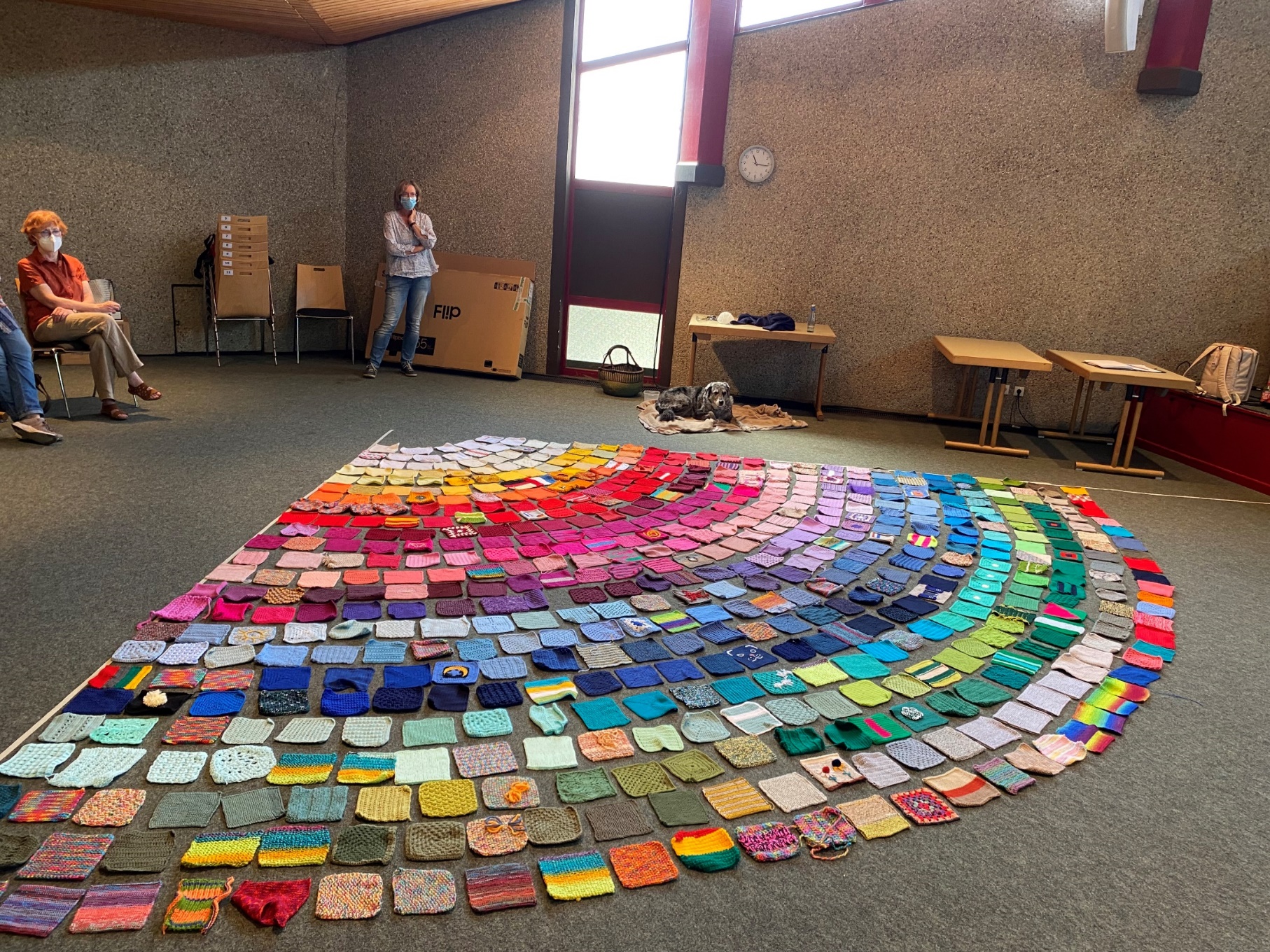 Eine zweite Reihe wurde oben drauf gelegt…
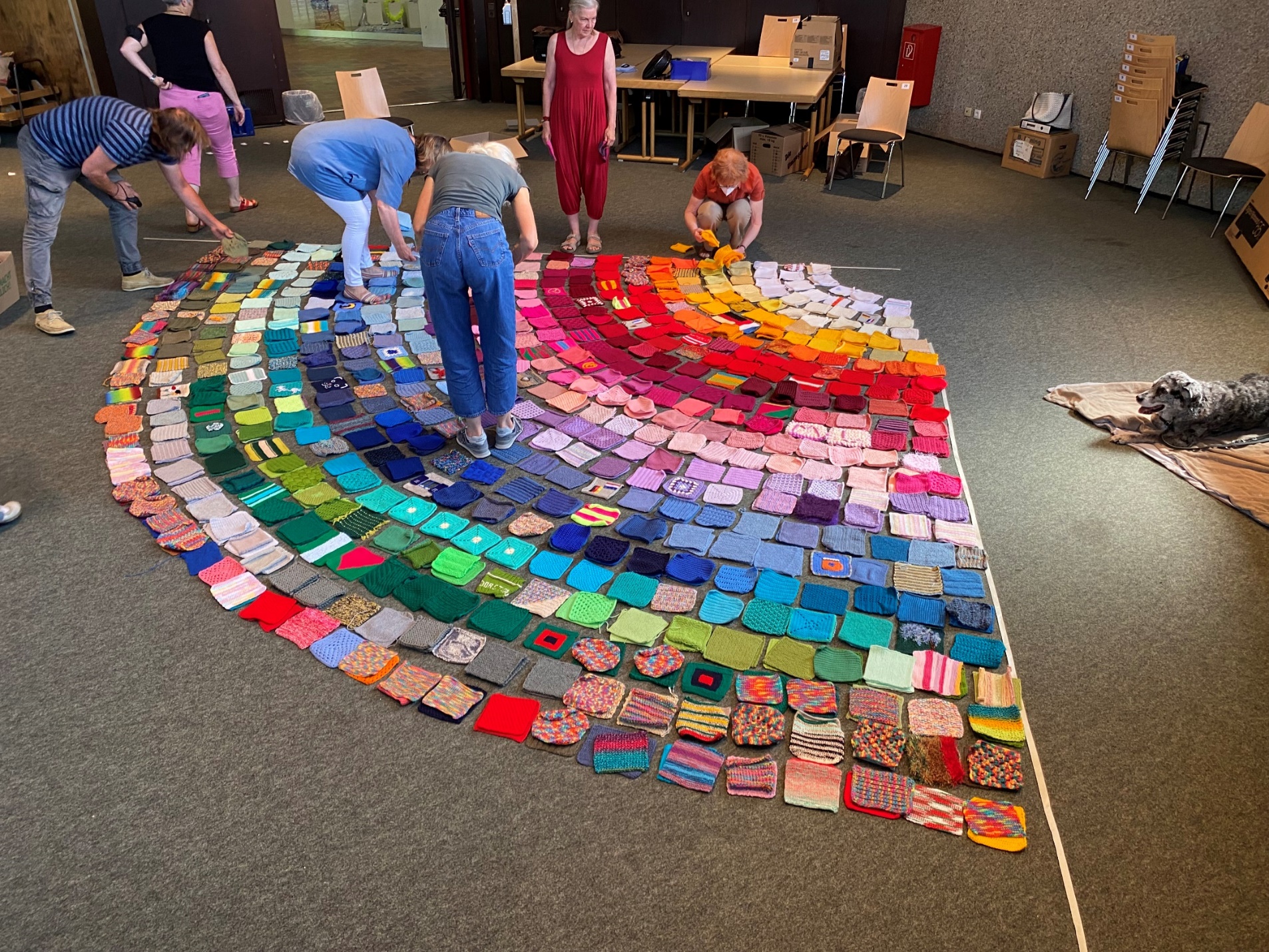 Und nun wurden die Reihen der Quadrate aufgenommen und in Bündeln zusammen gefasst. 

Die Bündel konnten im Stadtteilbüro abgeholt werden und im „Home Häkeling“ zu Reihen zusammen gehäkelt werden.
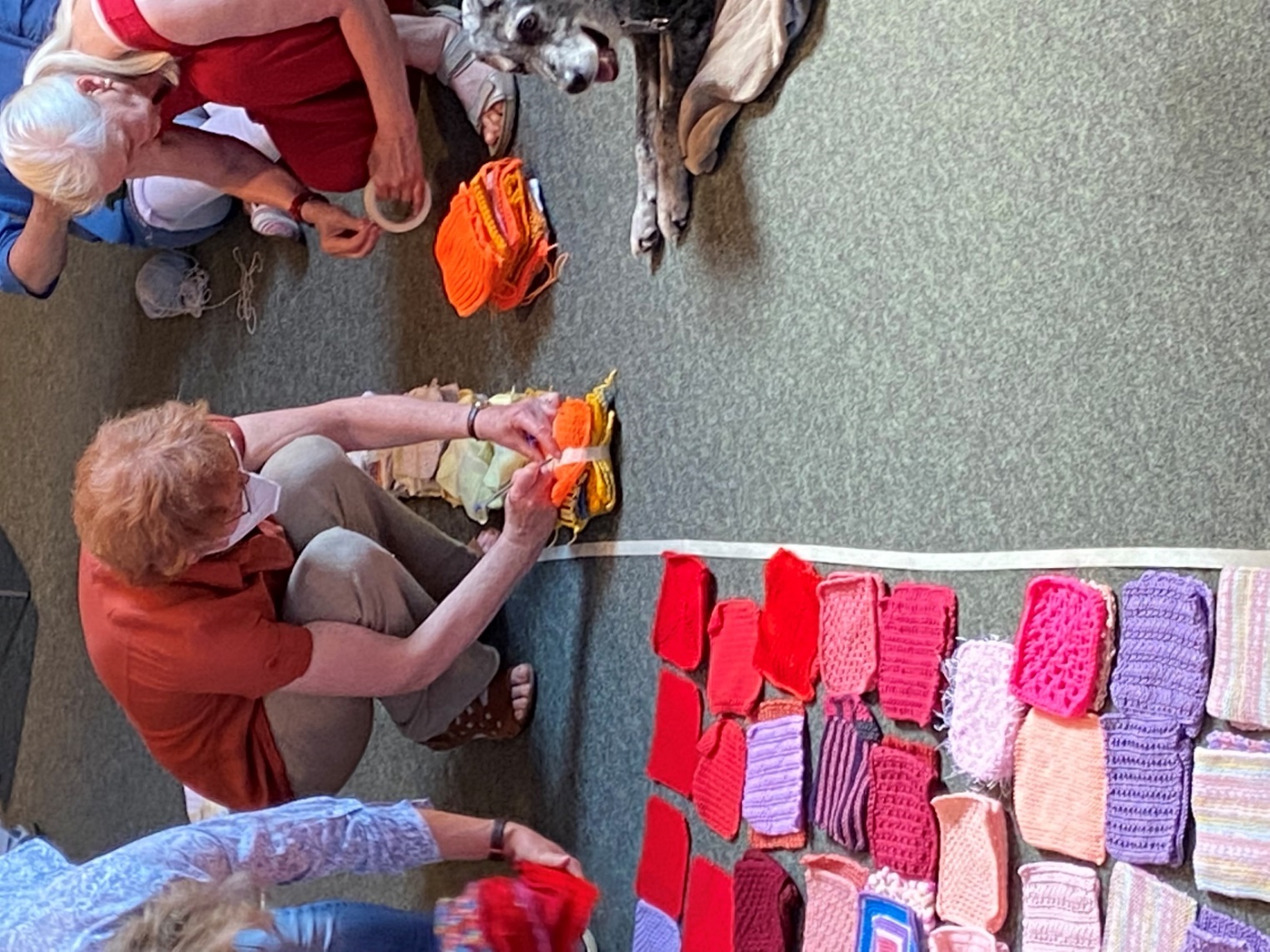 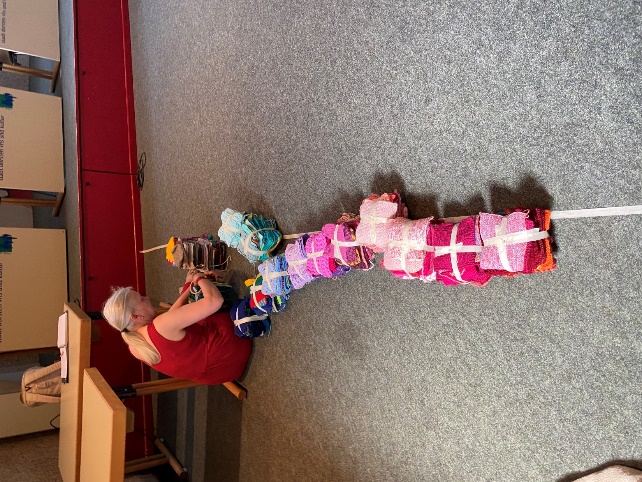 02.07.2021   1. Häkelworkshop bei Kaffee und Kuchen im LWL Wohnhaus im Werth
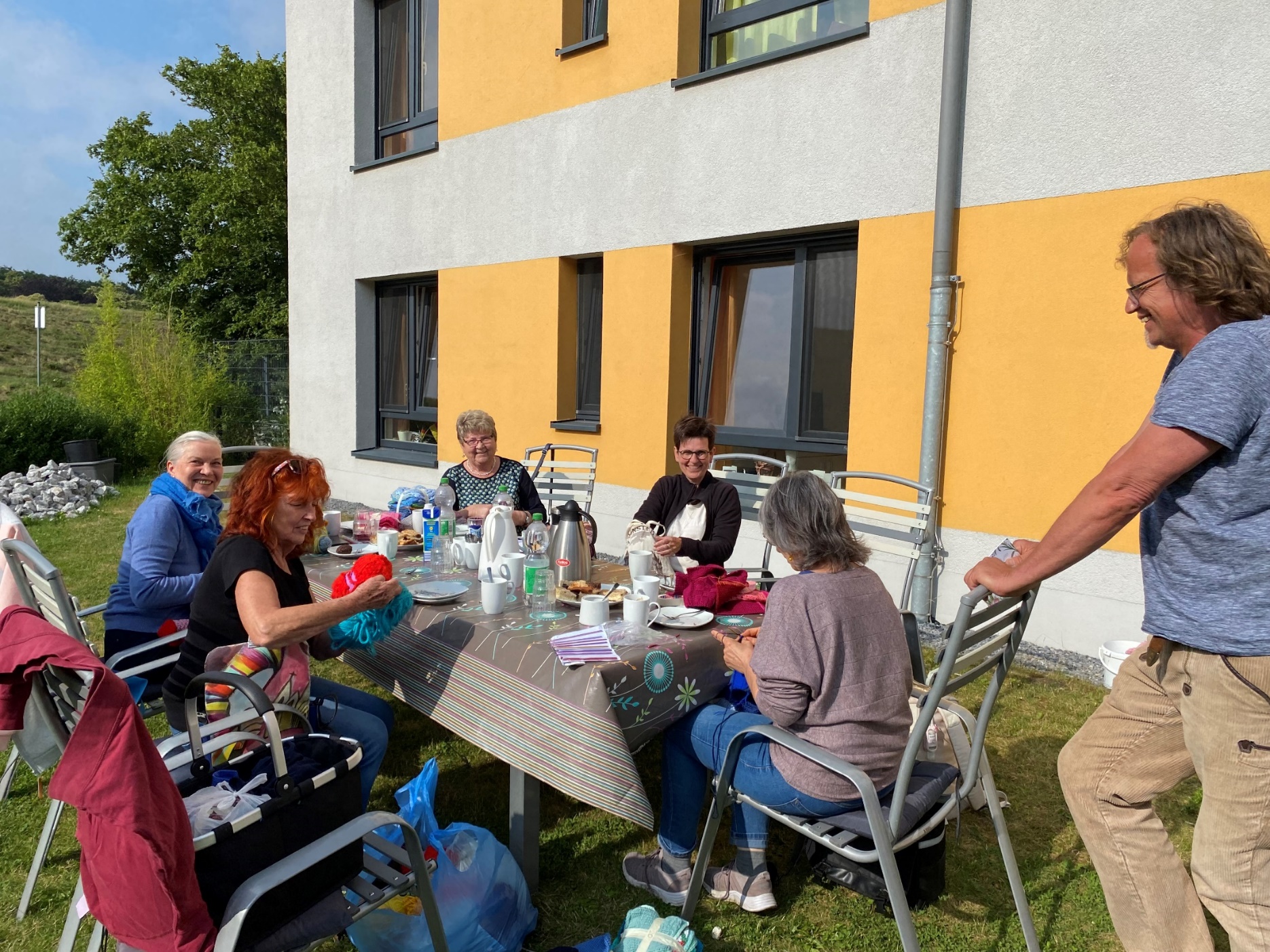 04.09.2021 Die Reihen werden an diesem Tag im Forum der VHS zusammengenäht.
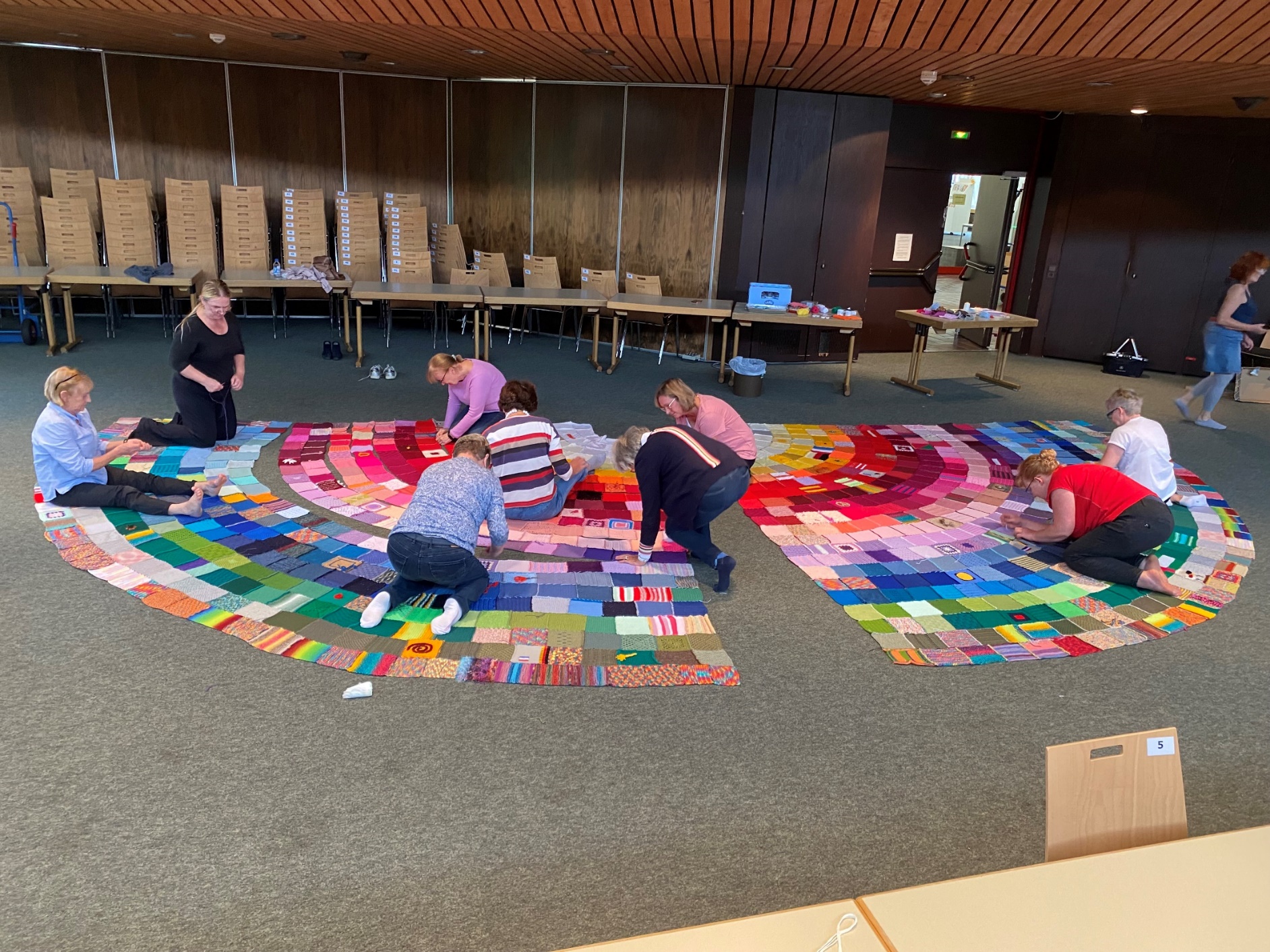 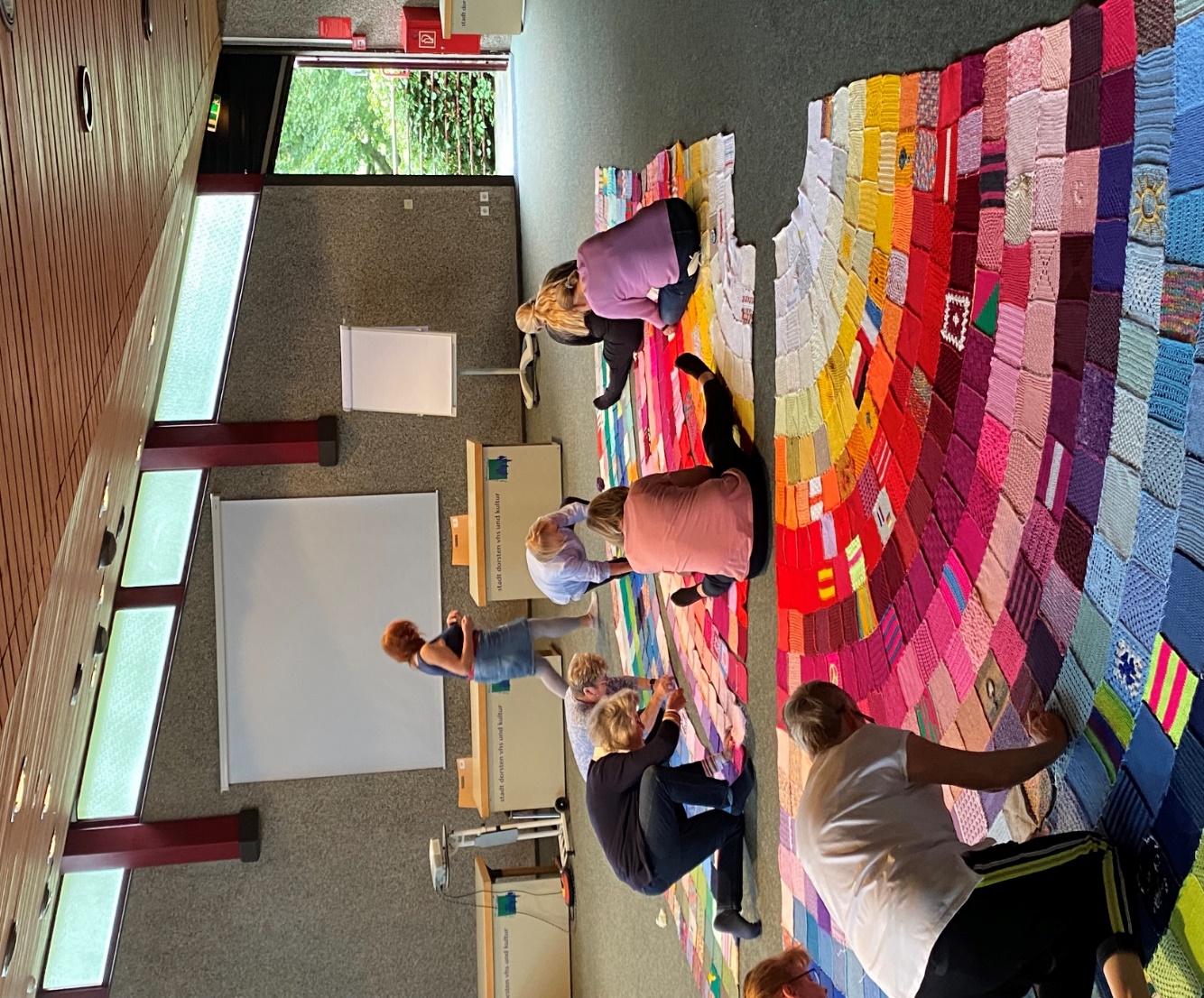 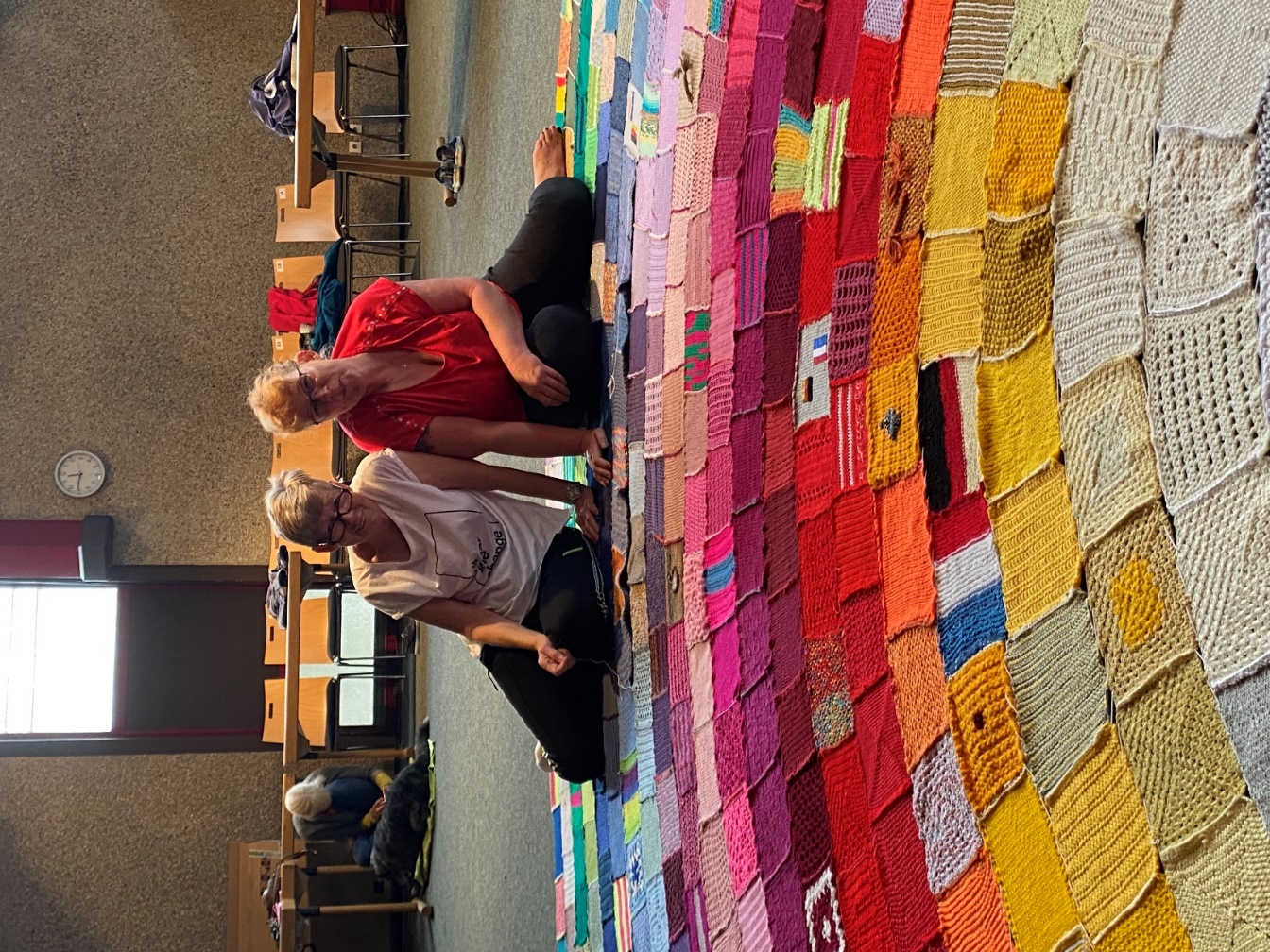 11. + 12.09.2021 Die zusammen genähten Reihen des Tipis wurden an diesem Wochenende nachgehäkelt.
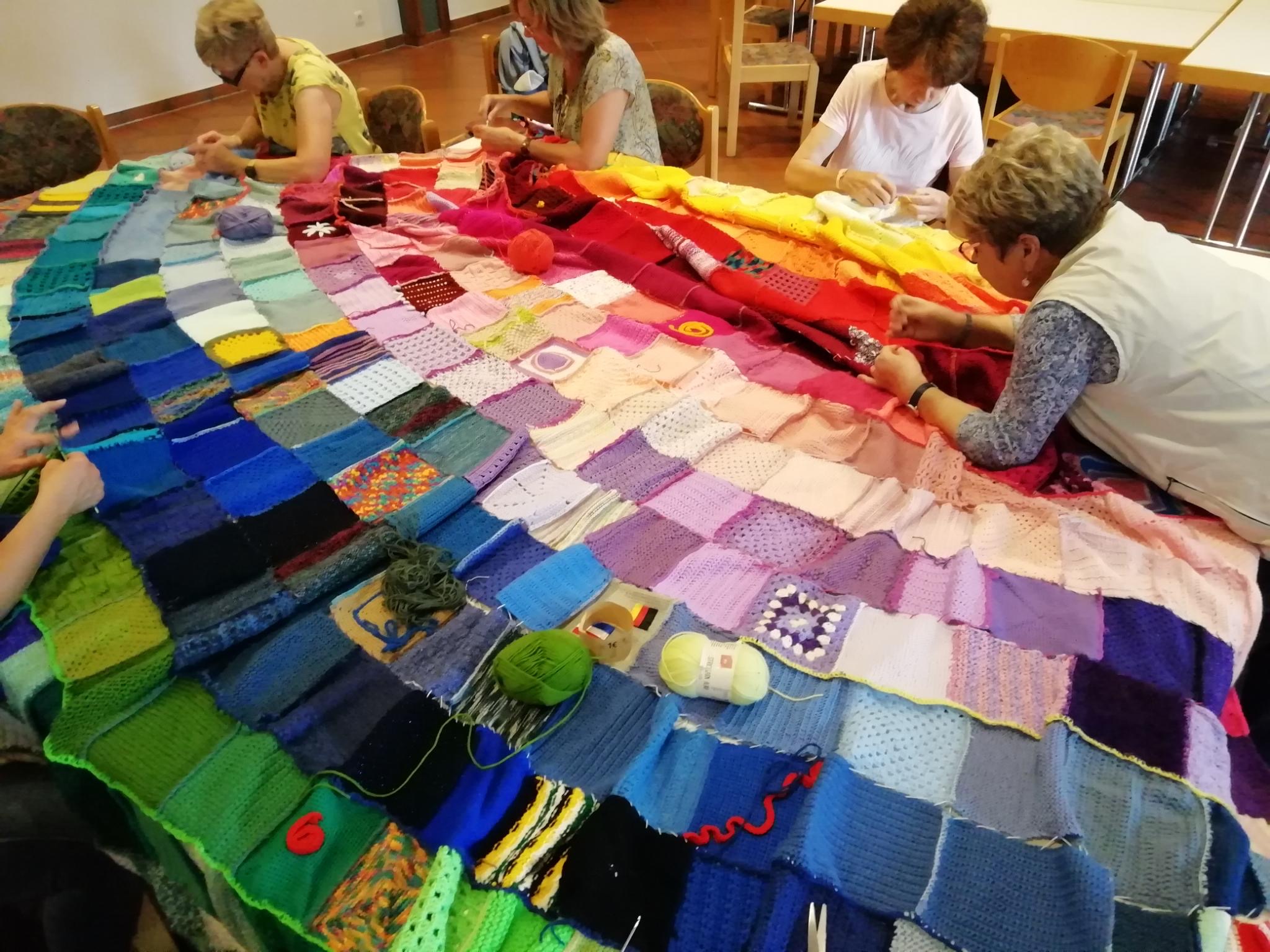 Am 18.09.2021 wurden die letzten Nähte verhäkelt und die beiden Teile des Tipis zusammengefügt. Auch die Füße wurden an diesem Tag angebracht.
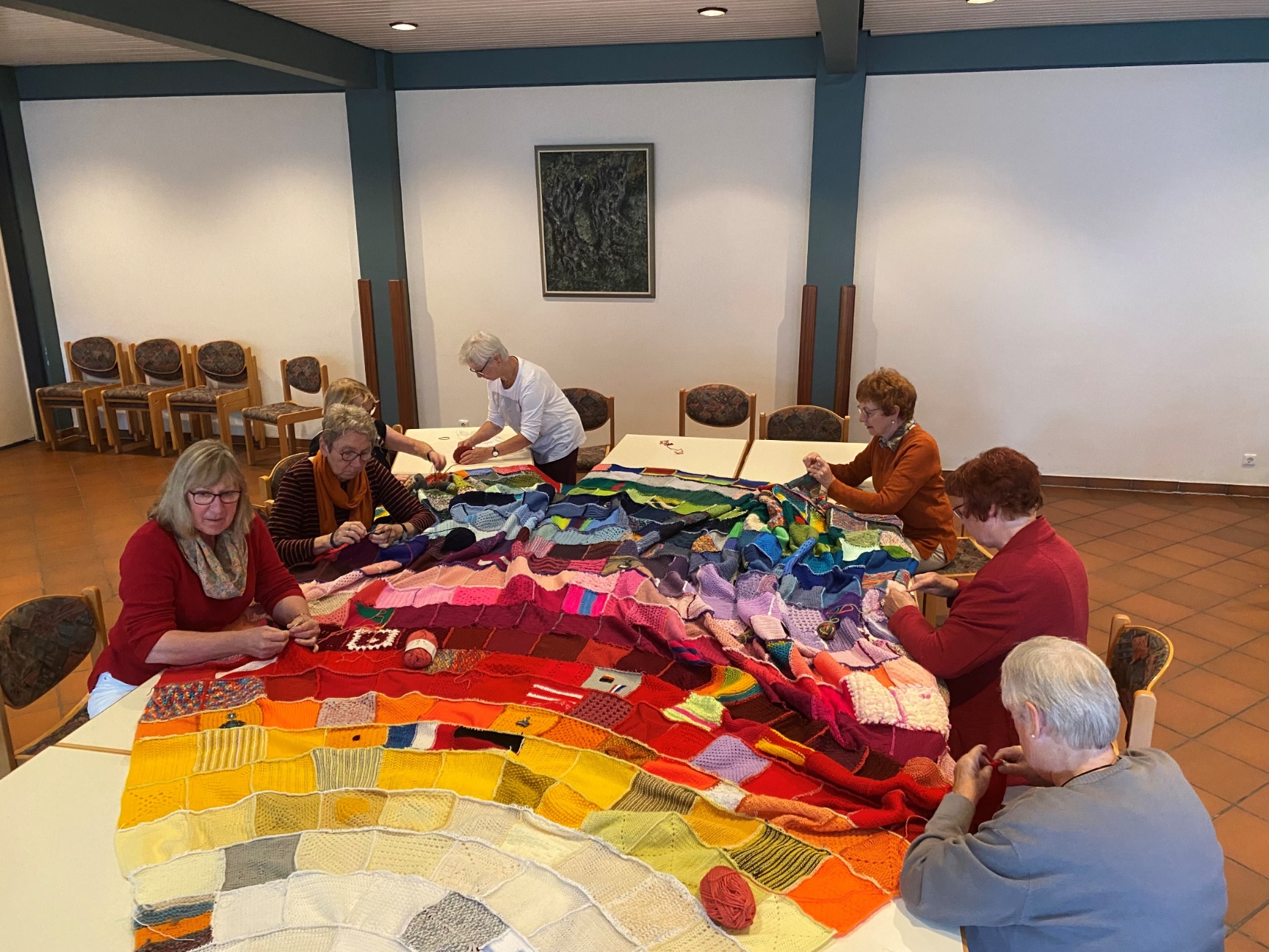 28.09.2021 Das Tipi wird aufgestellt !!!
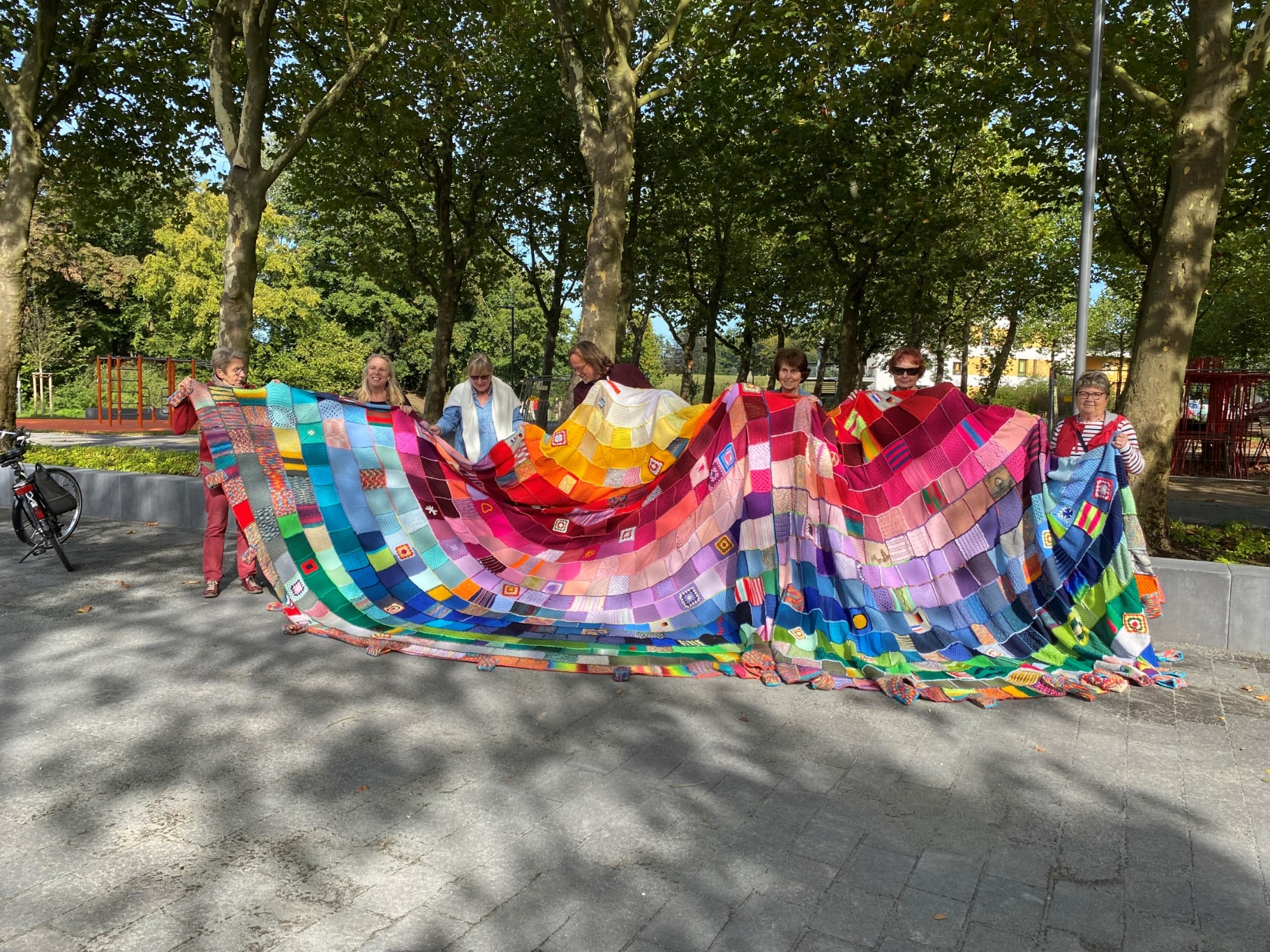 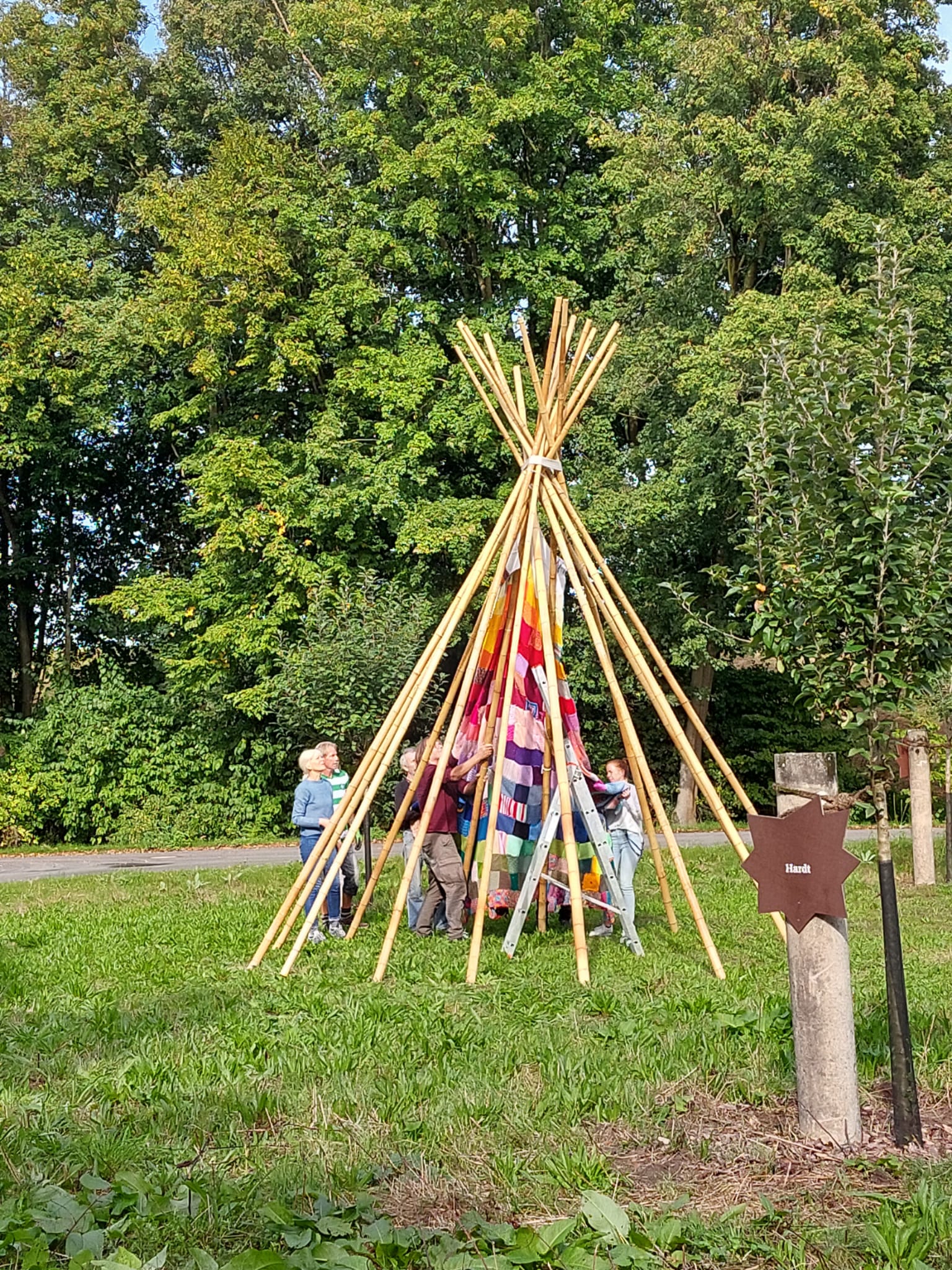 Der Platz zwischen den Obstbäumen aller Stadtteile, die sich 2018 zum Sternlauf schon hier getroffen haben,  scheint uns der beste Platz im gemeinsamen Bürgerpark für unser 
        Tipi der Begegnung
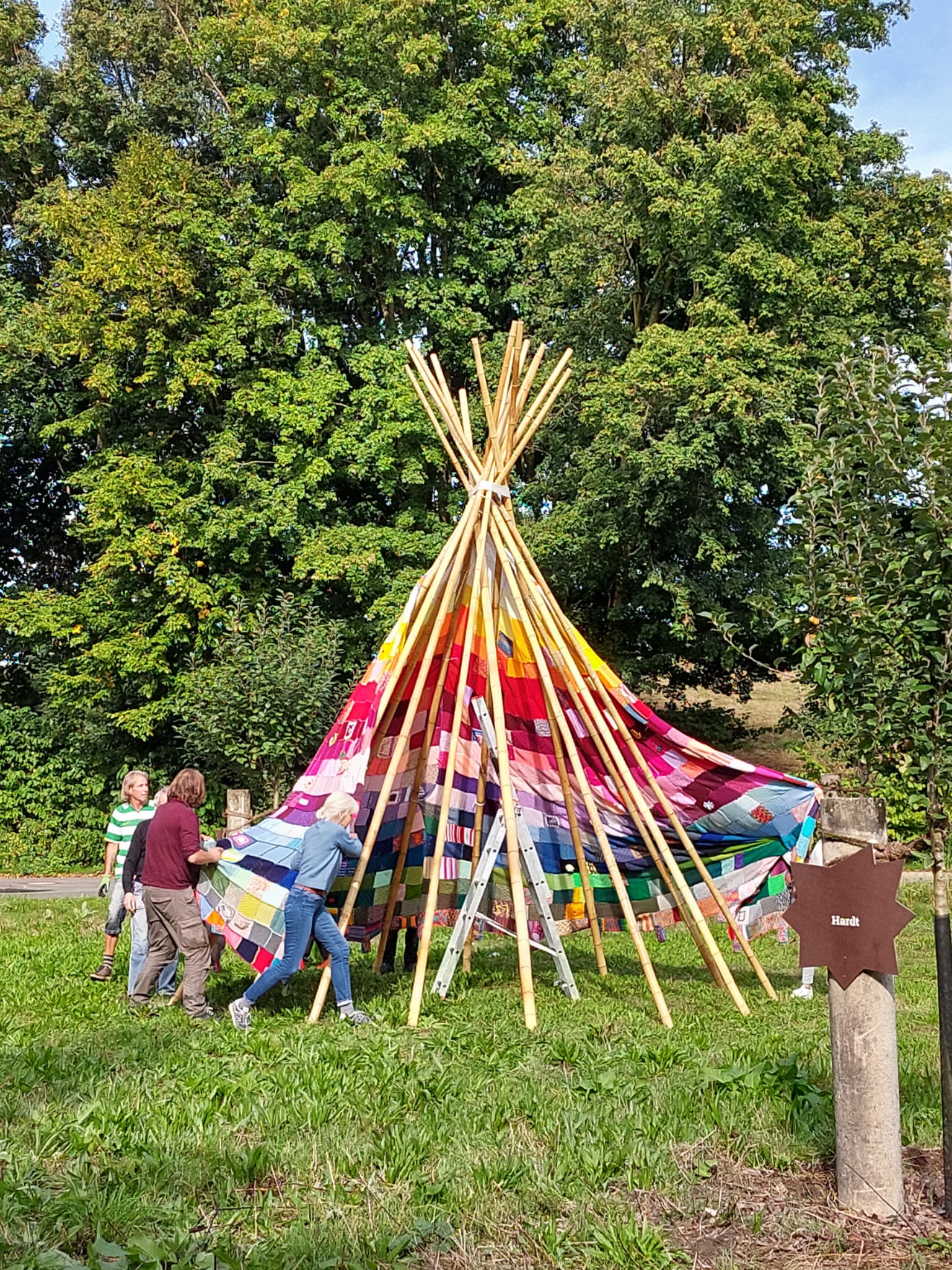 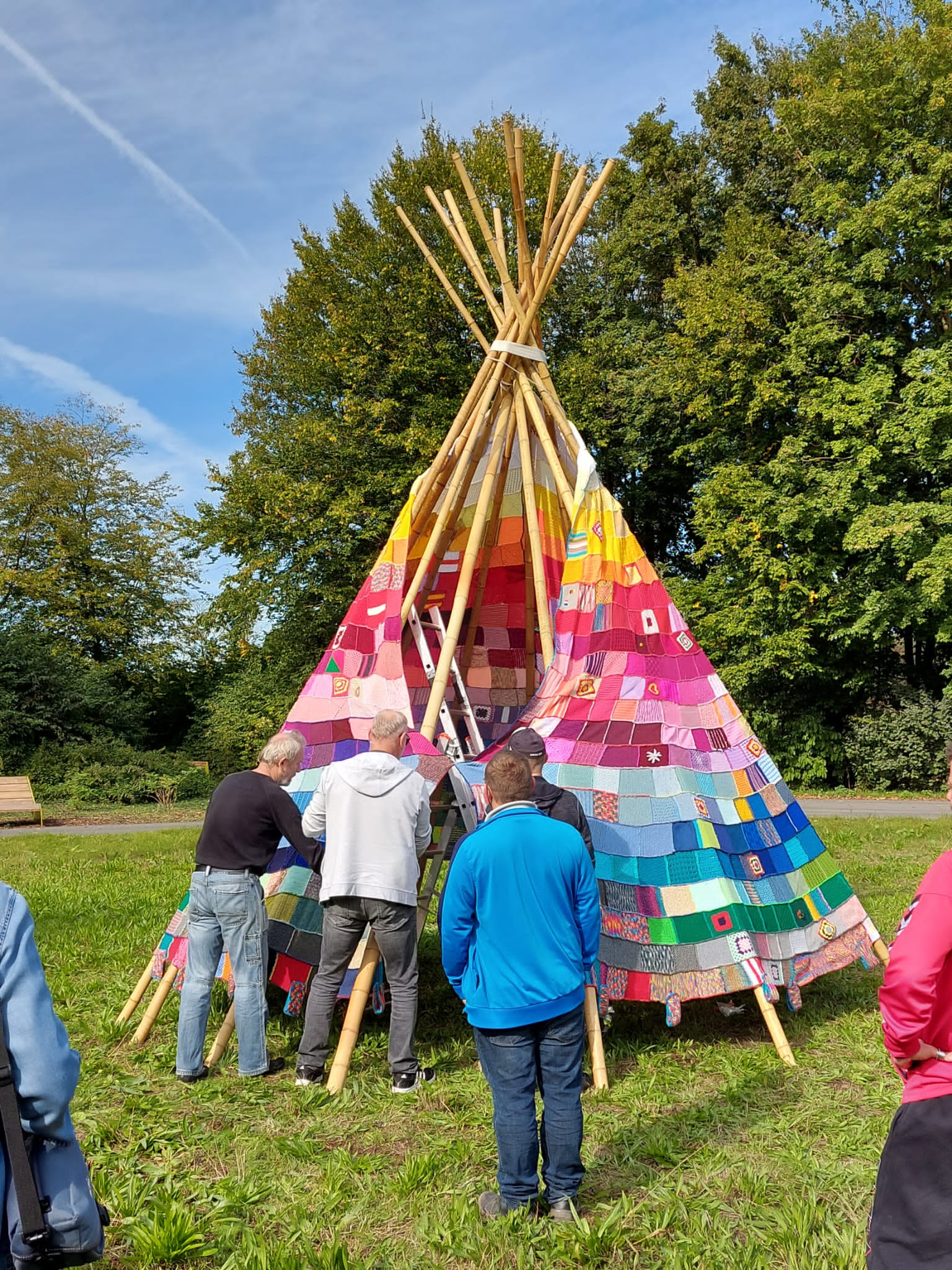 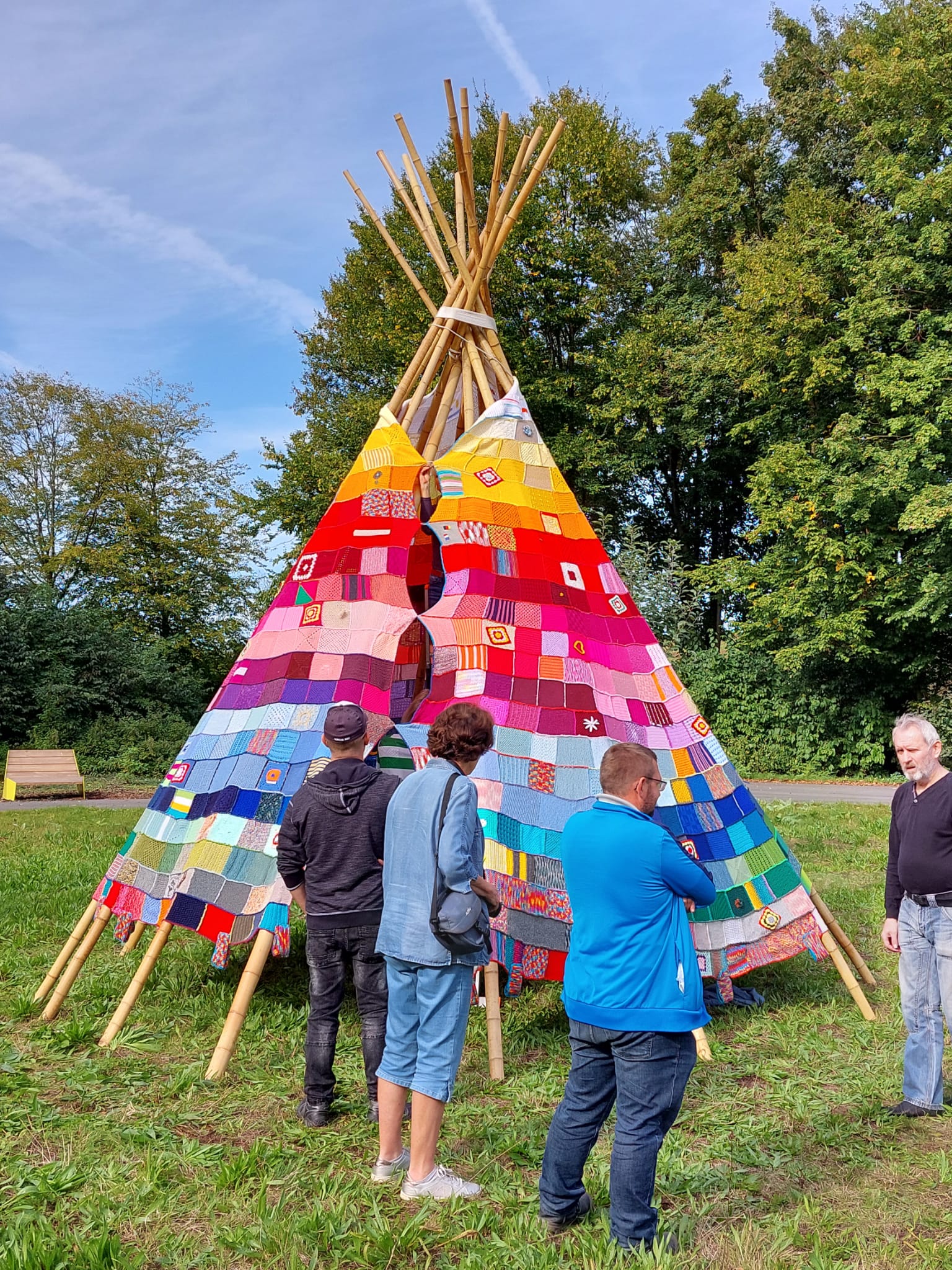 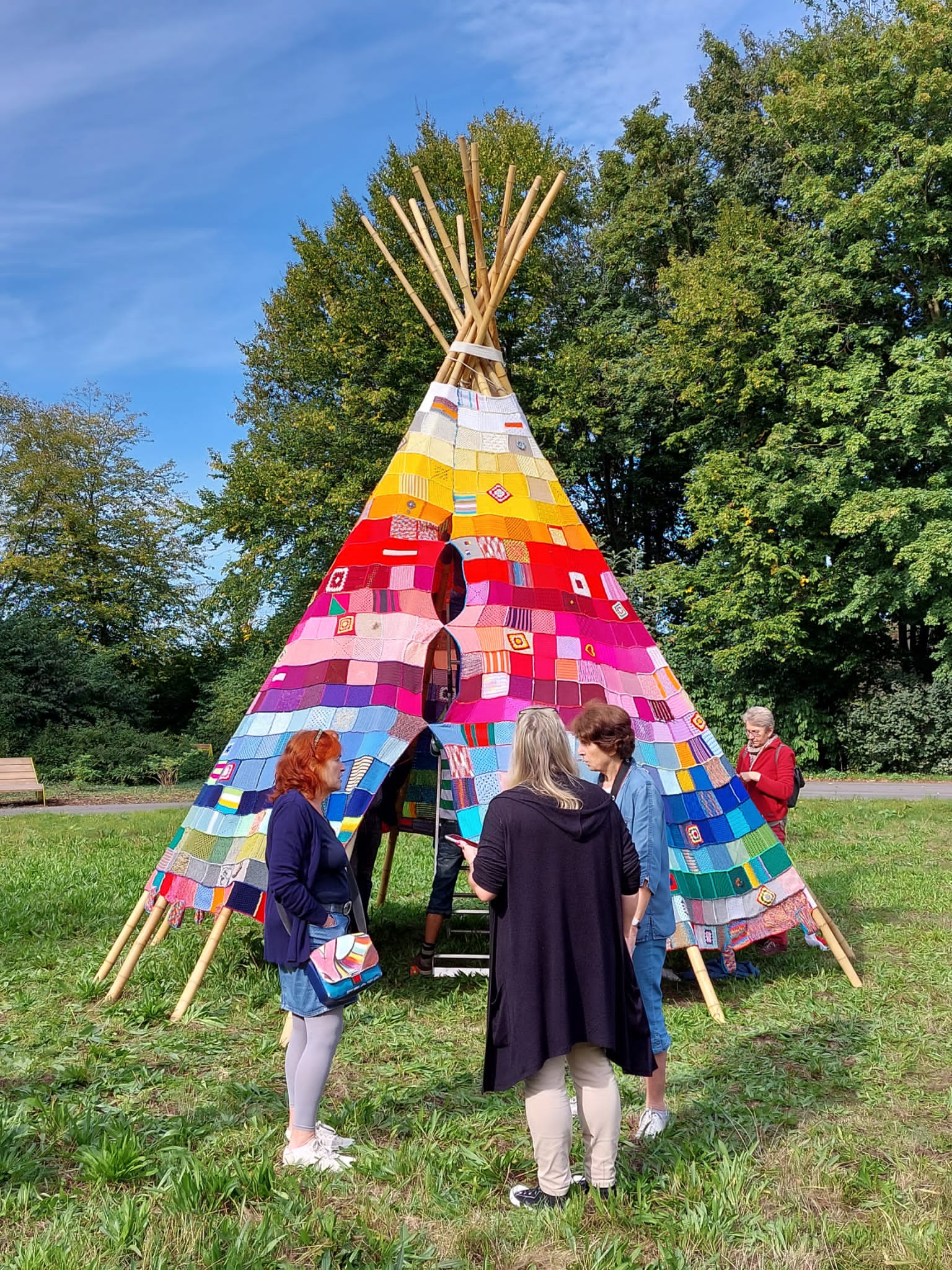 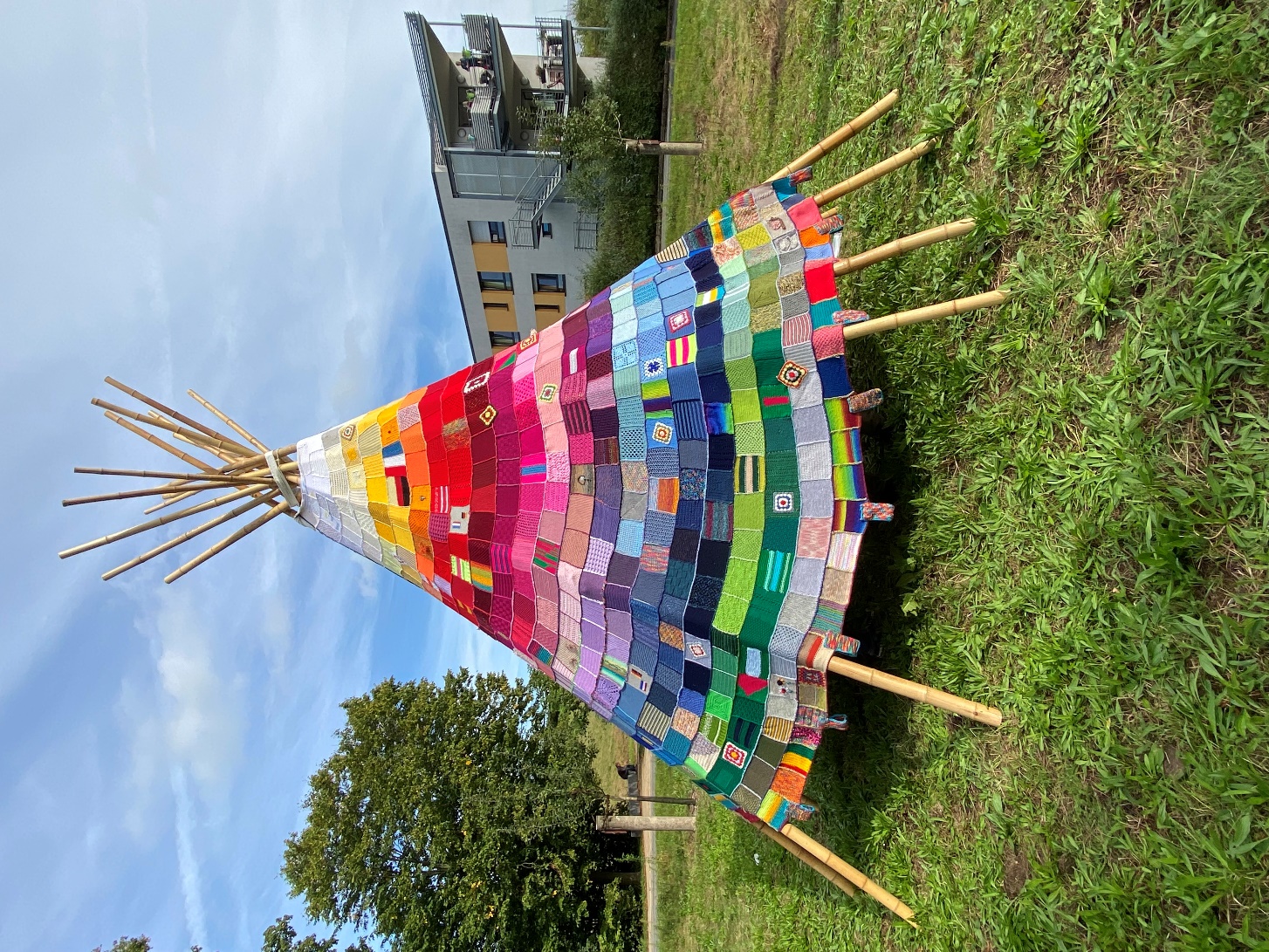 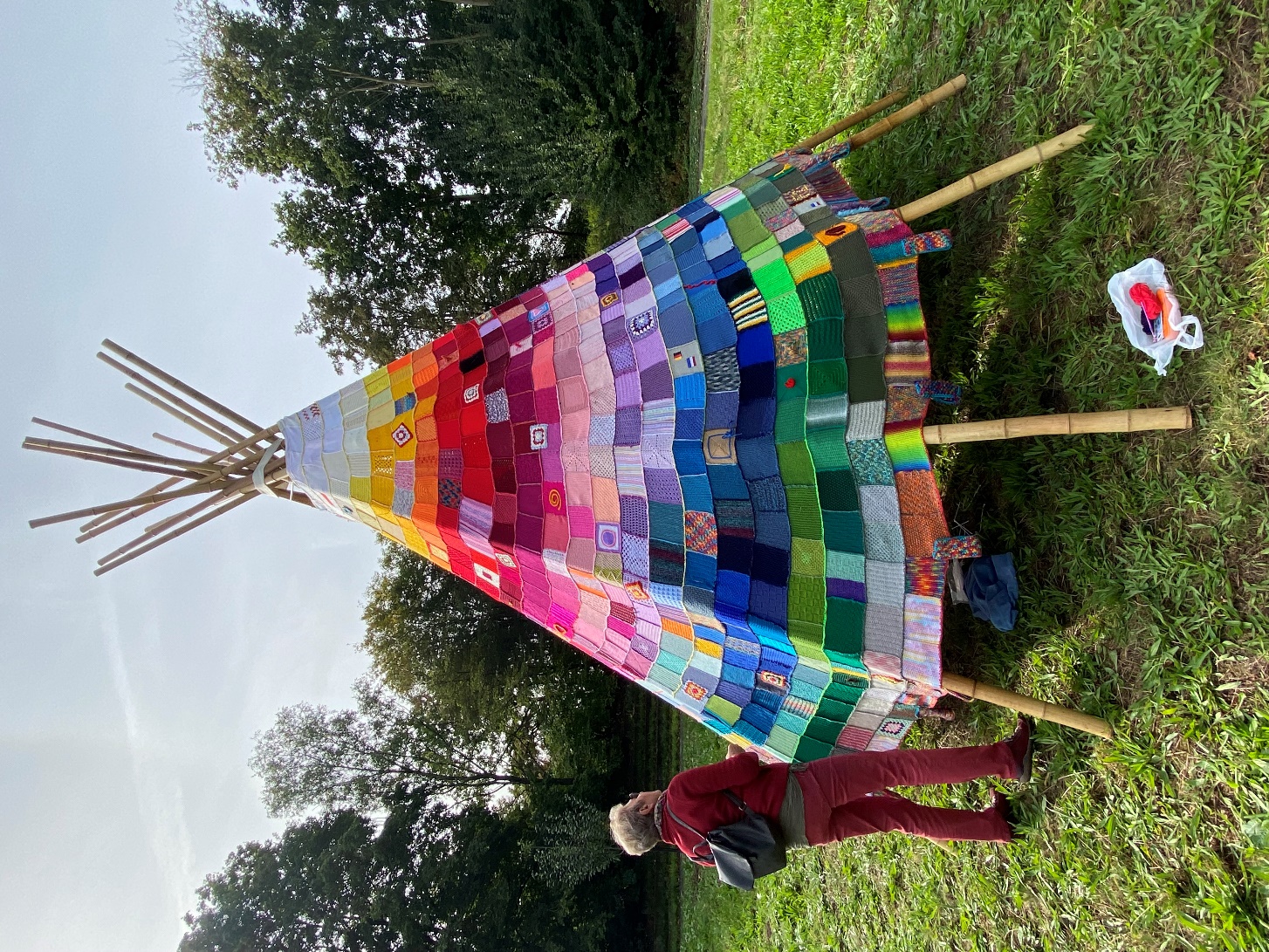 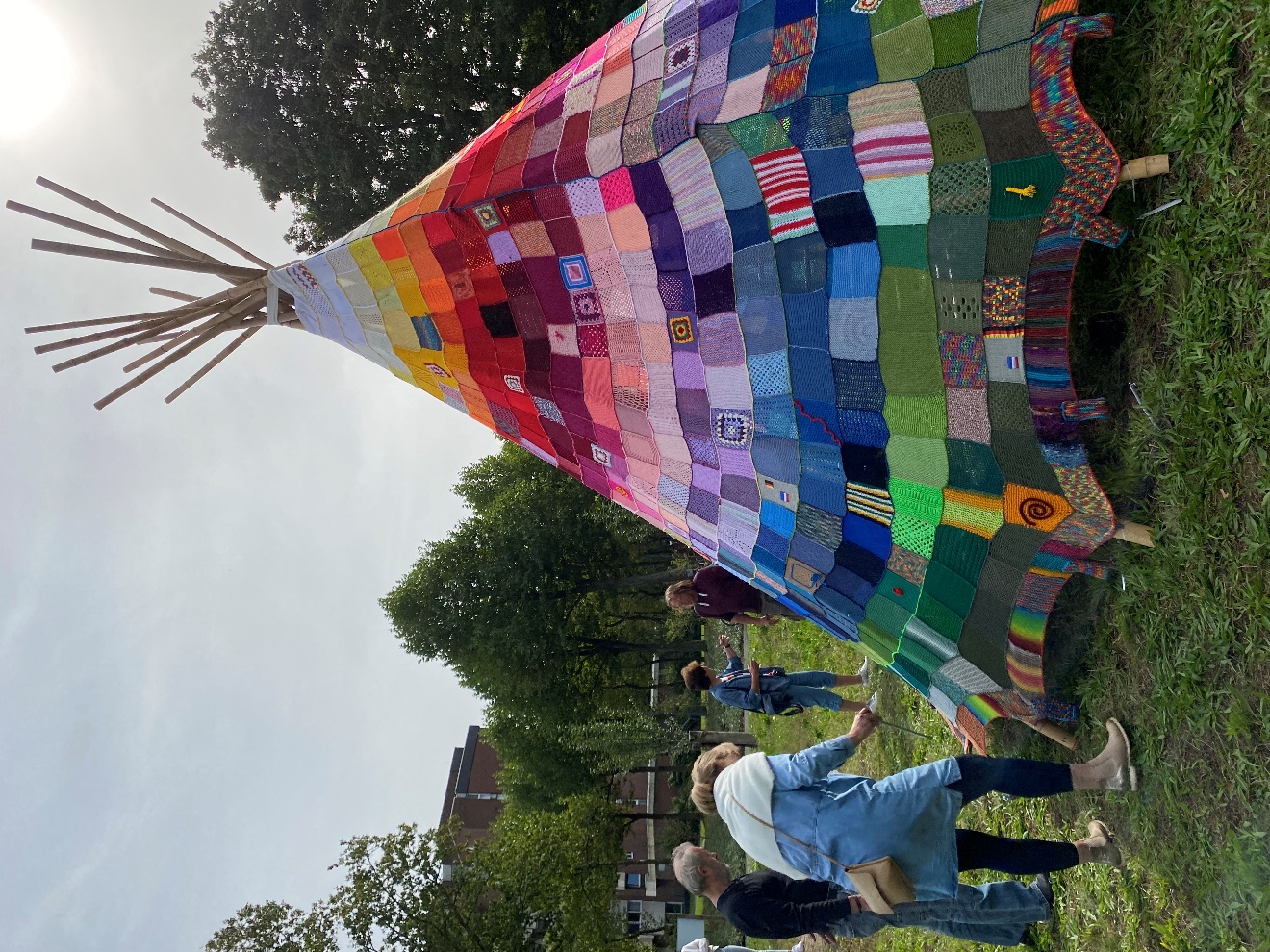 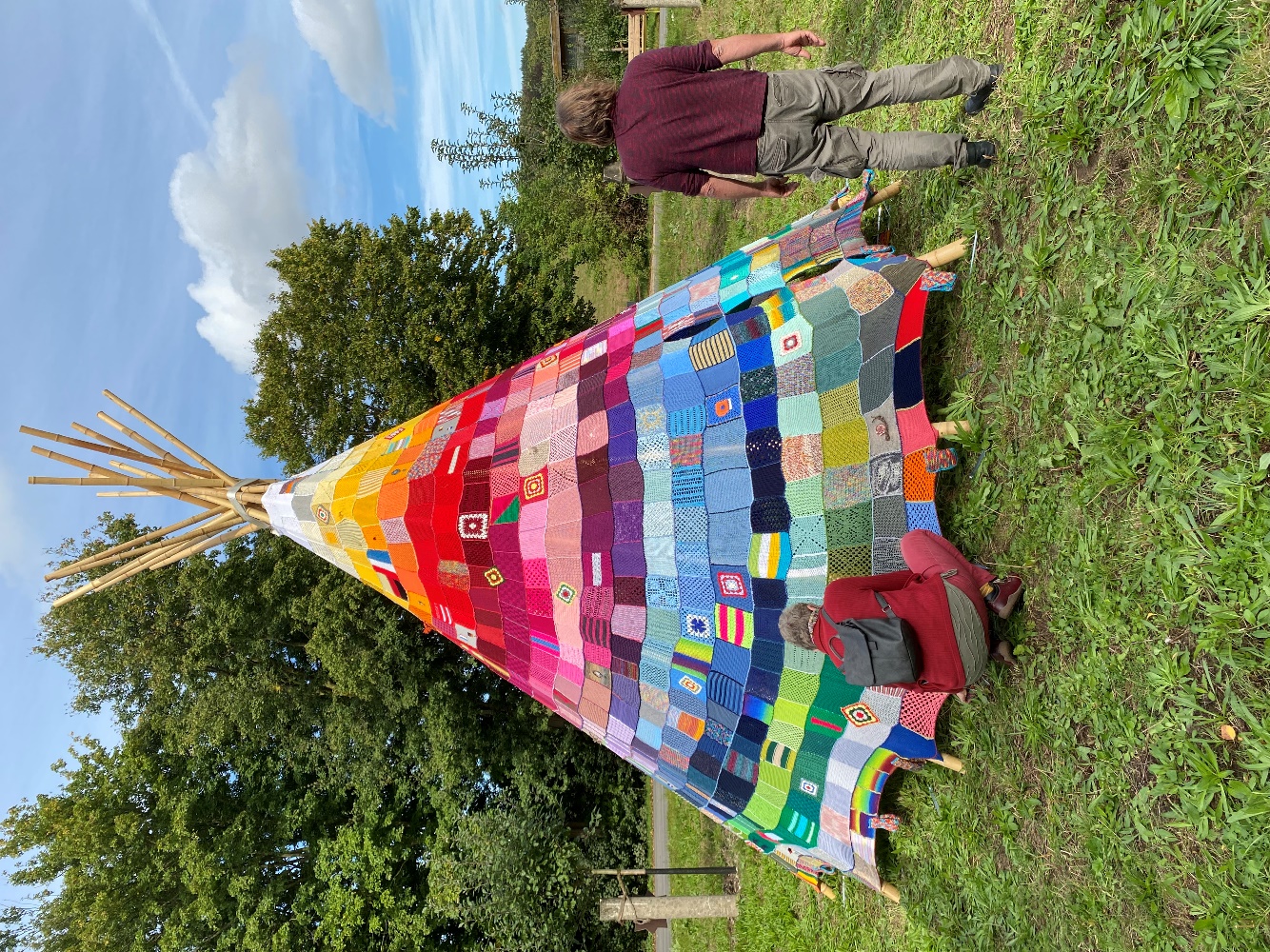 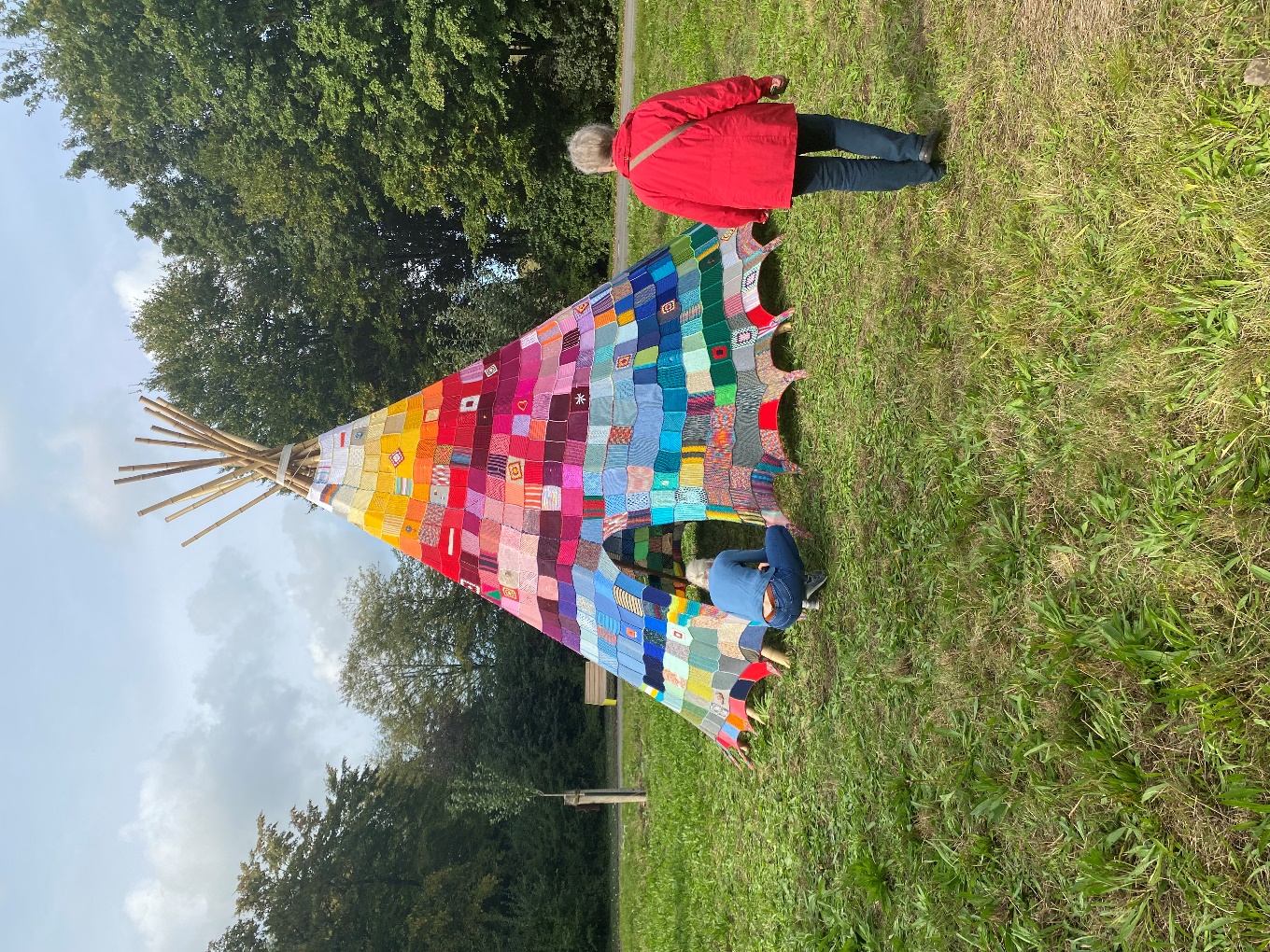 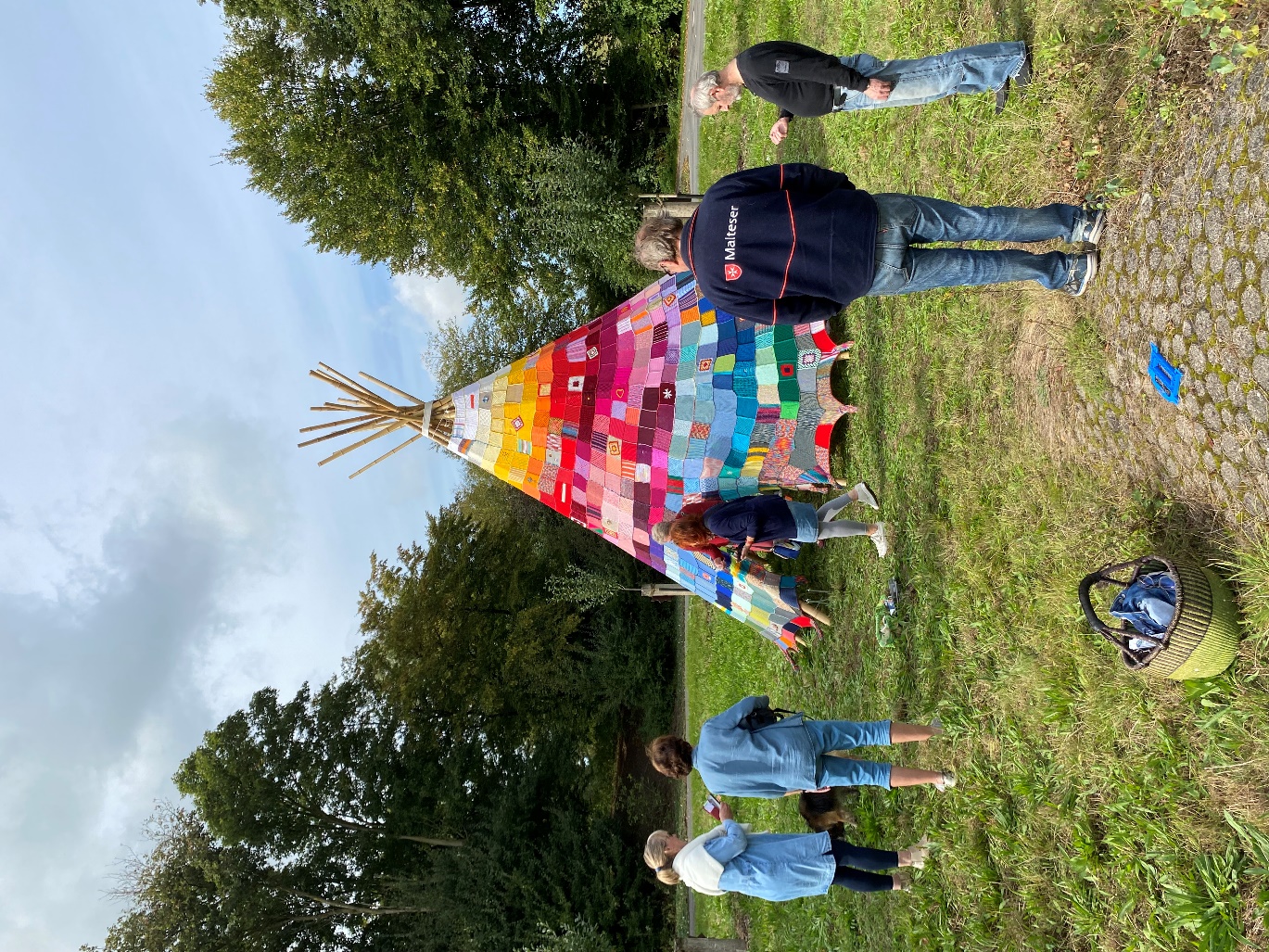 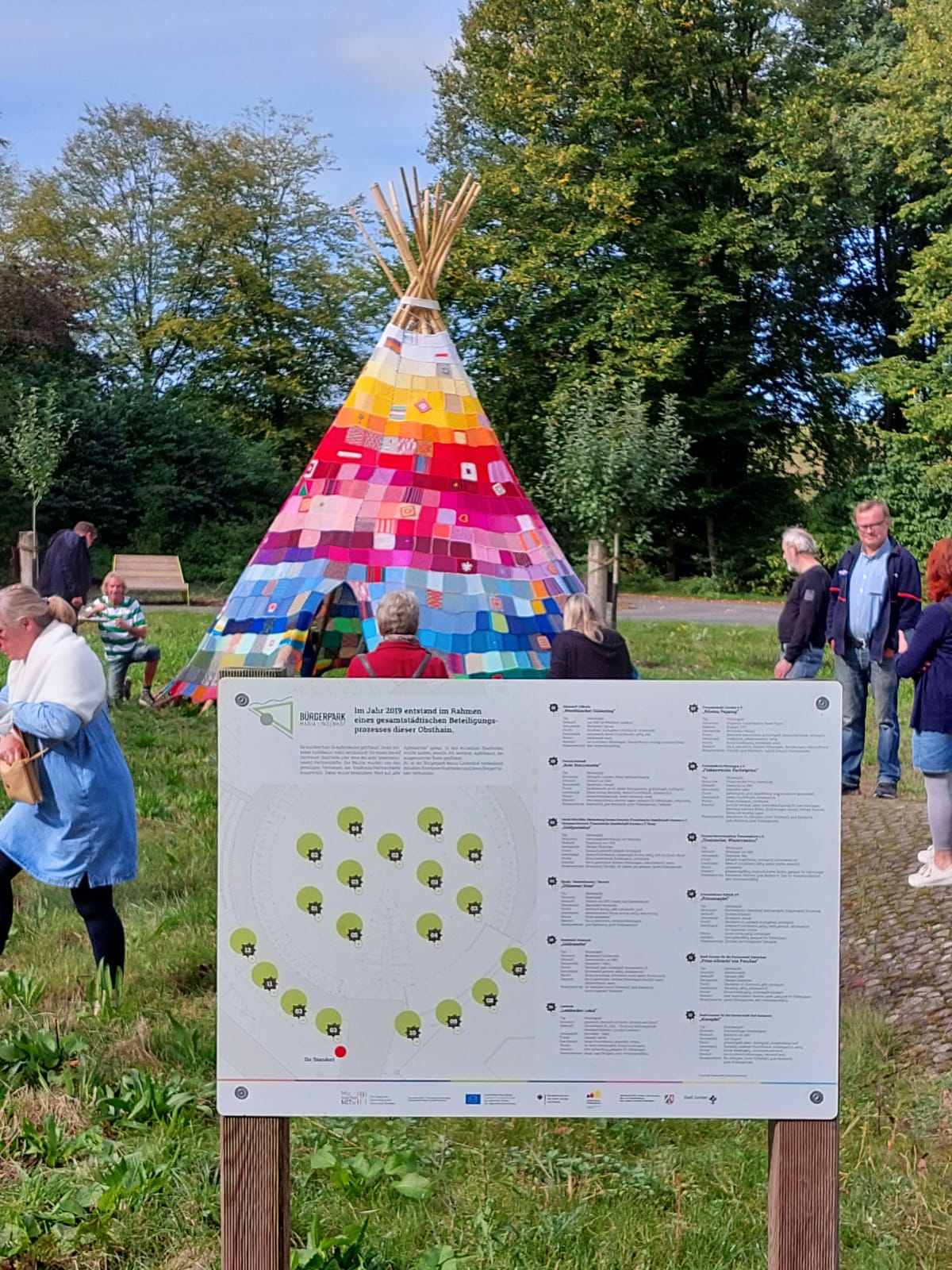 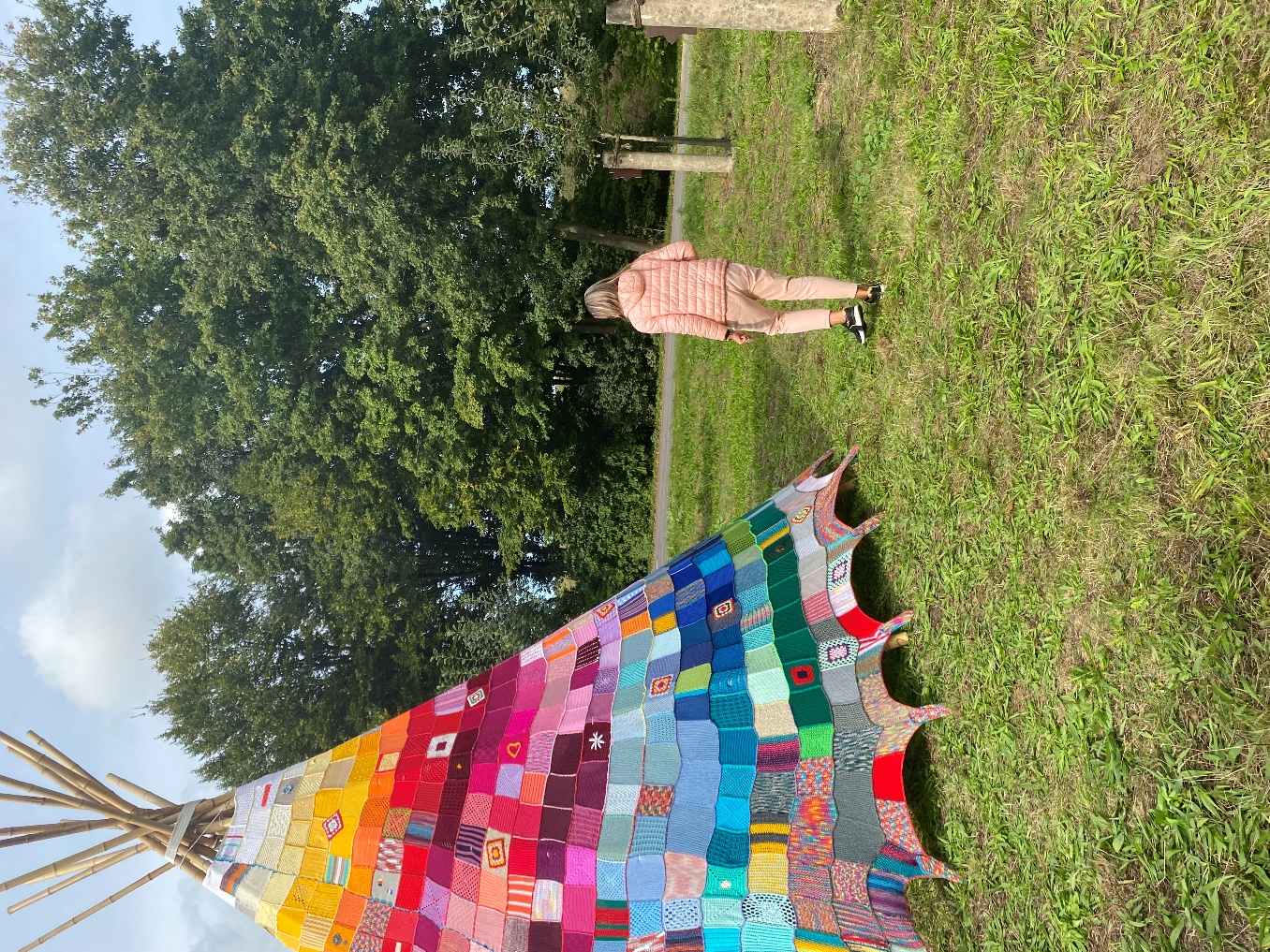 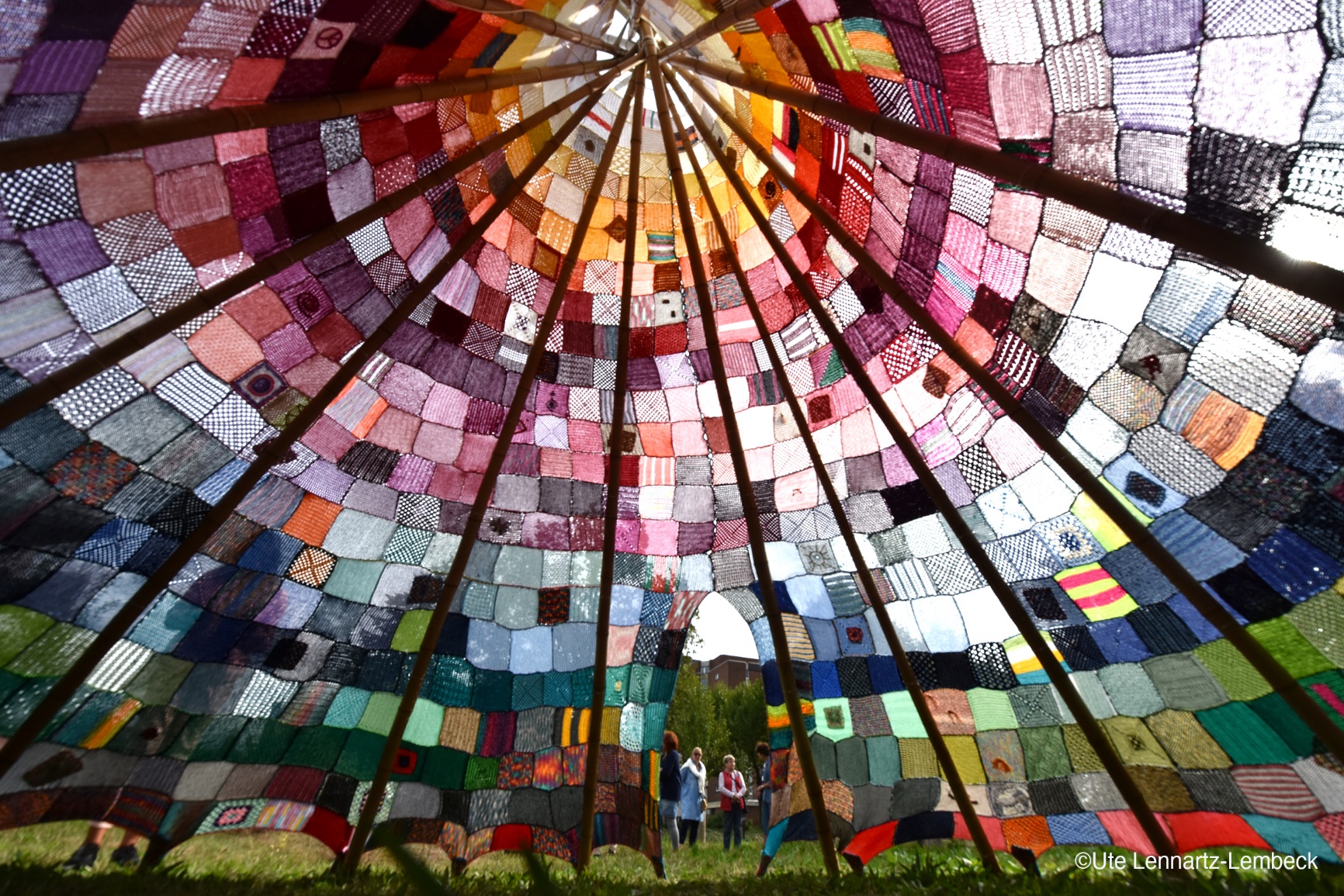 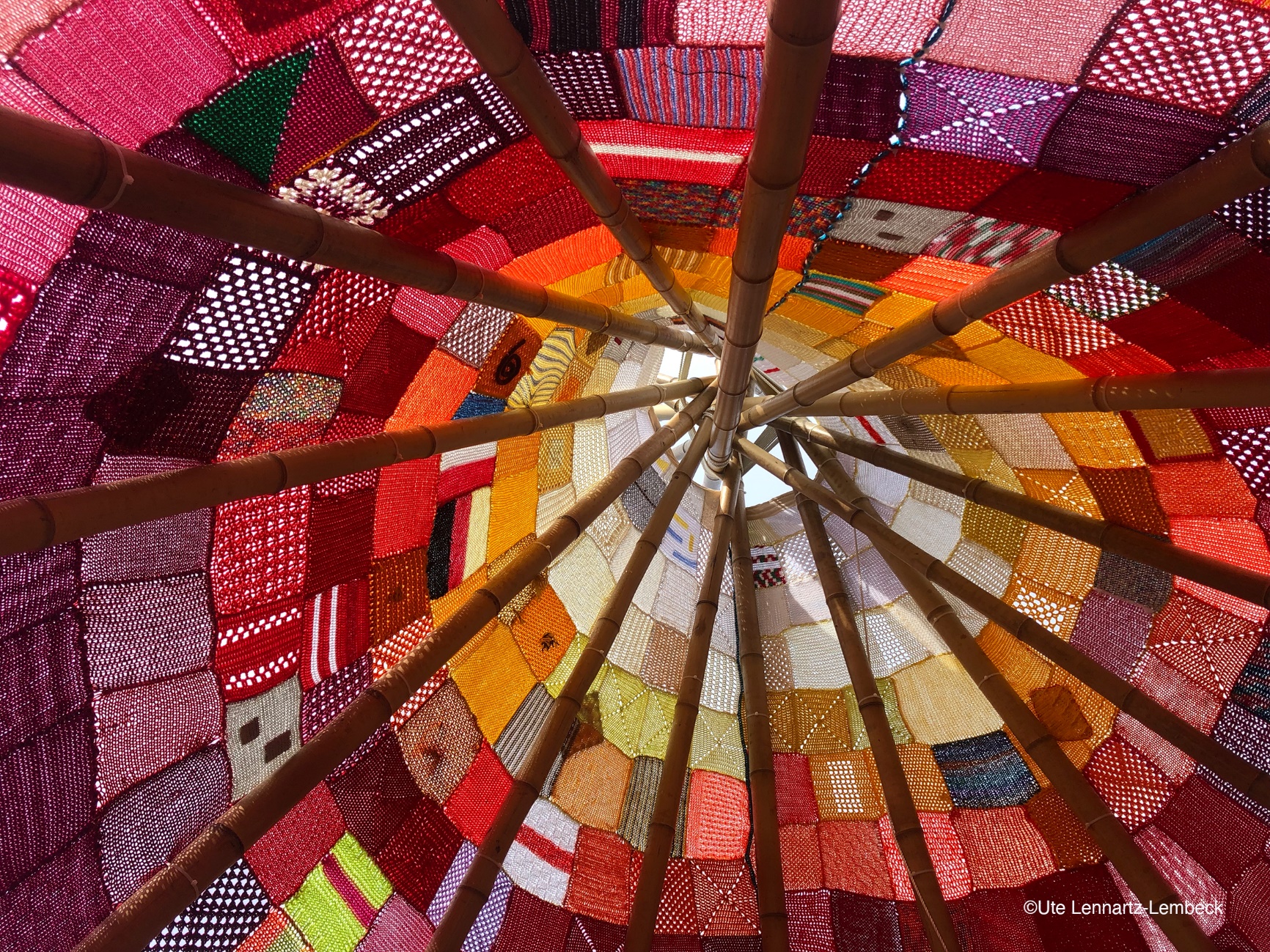 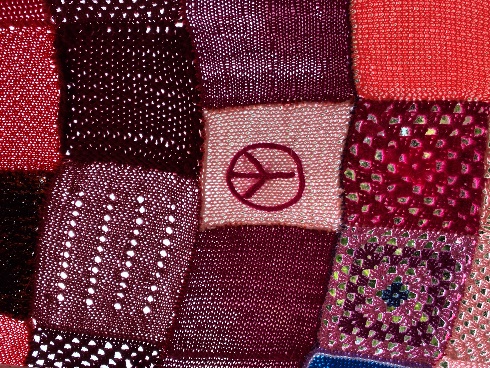 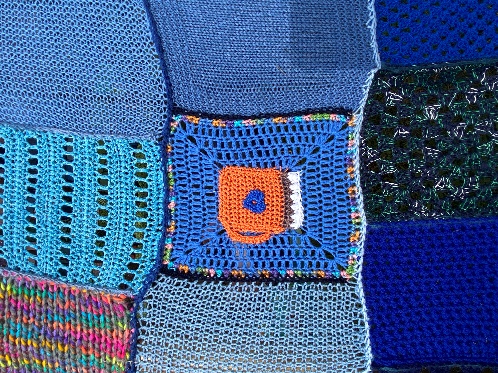 Ihr seid dabei….. 
Nur ein paar von vielen schönen und kreativen Quadraten…..
Danke an alle, die so fleißig geholfen haben!
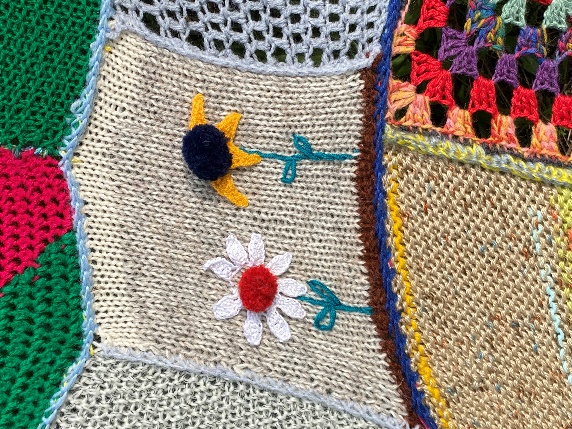 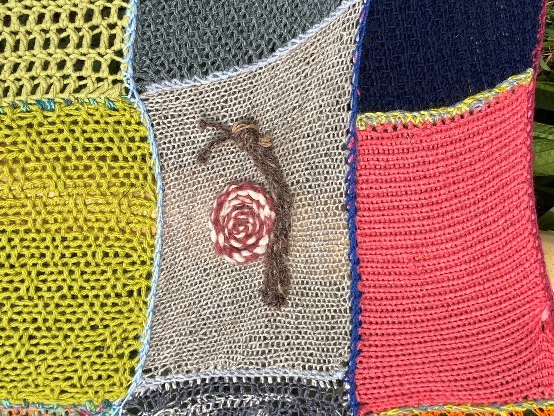 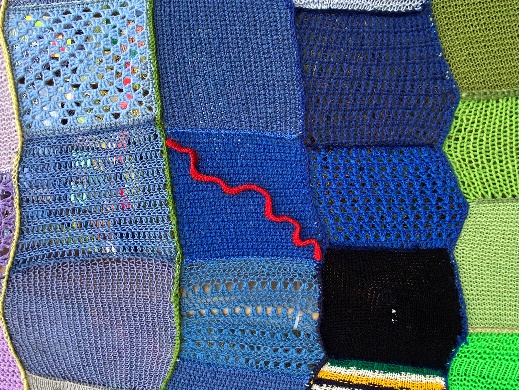 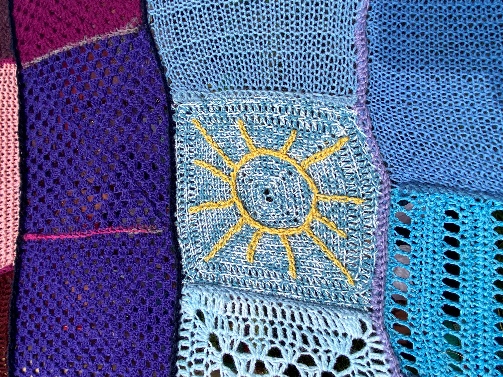 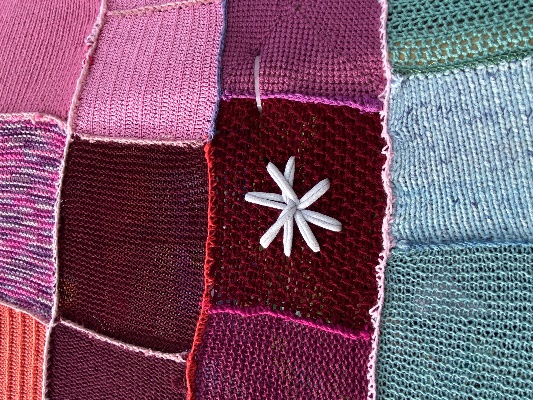 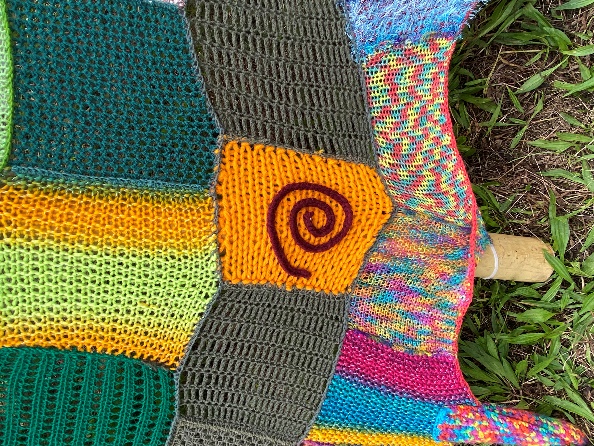 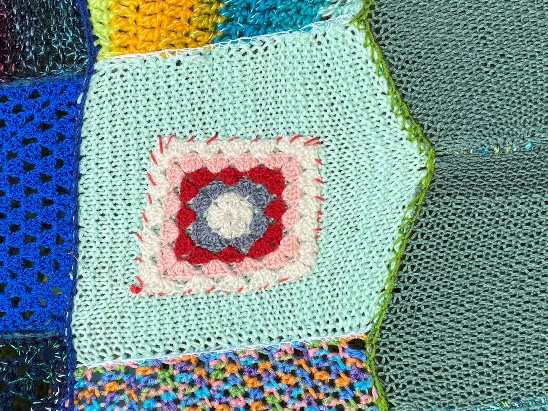 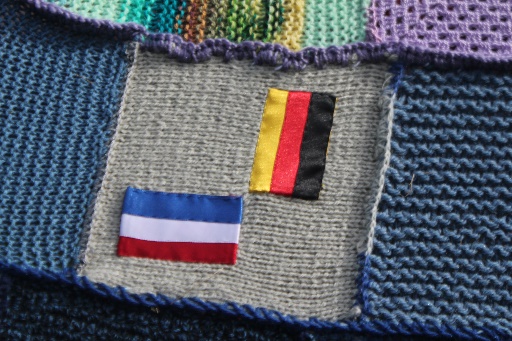 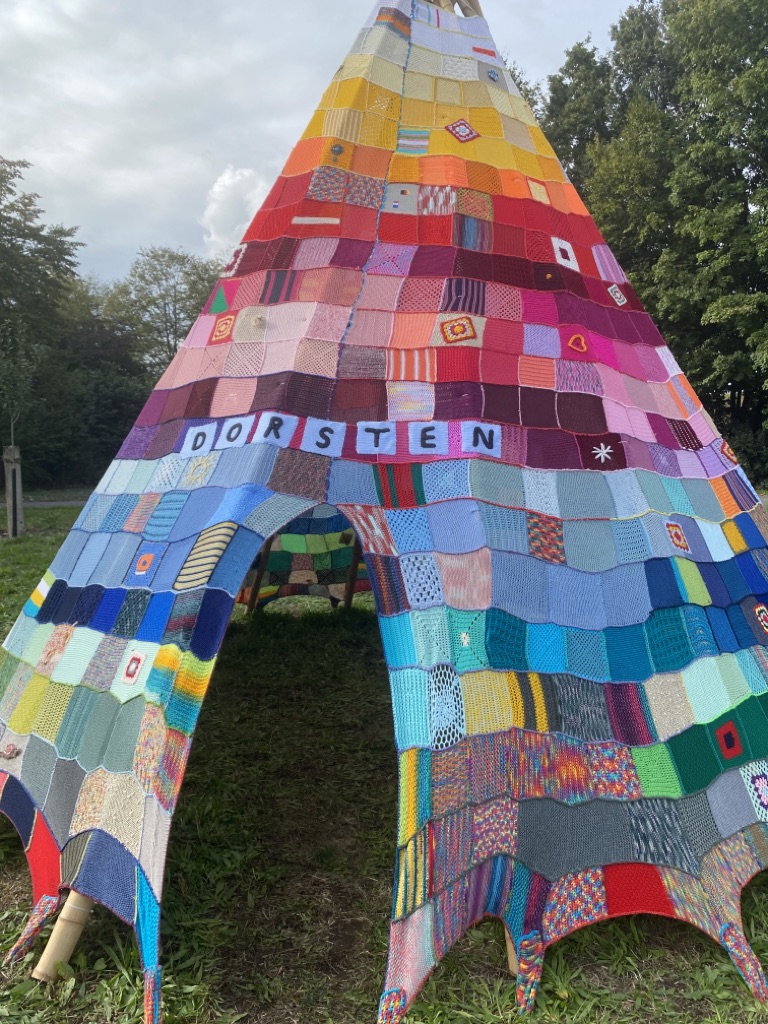 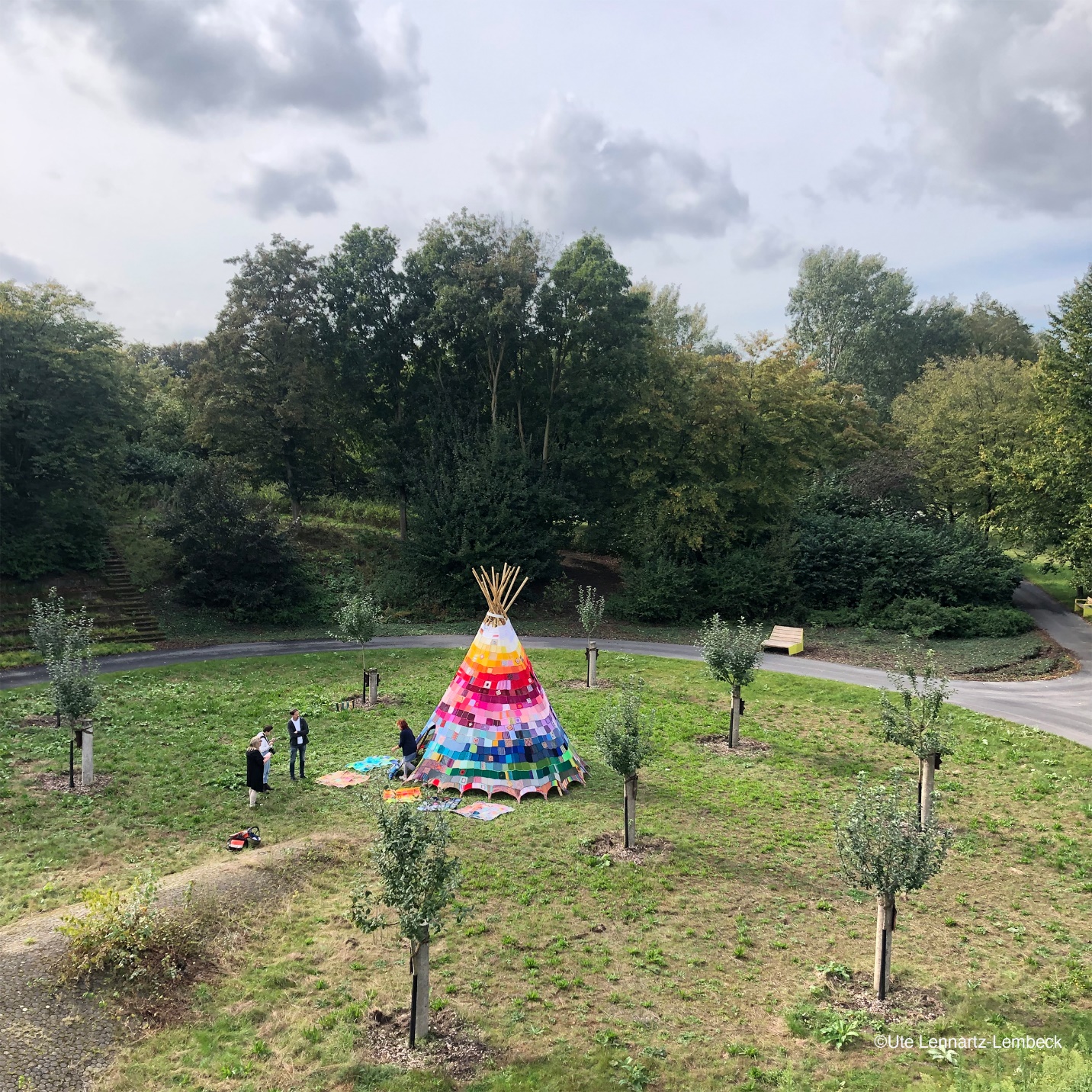 Dorsten kann stolz sein….
Wie schööön !!